Smart Contracts and Rationality
PhD Defense
Aarhus University
Nikolaj Ignatieff Schwartzbach
Nibbles
Whiskers
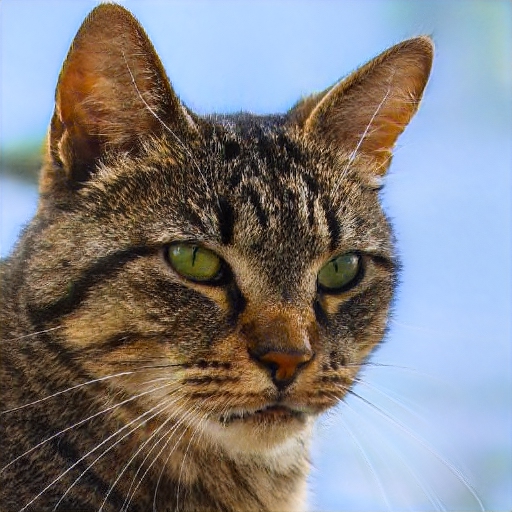 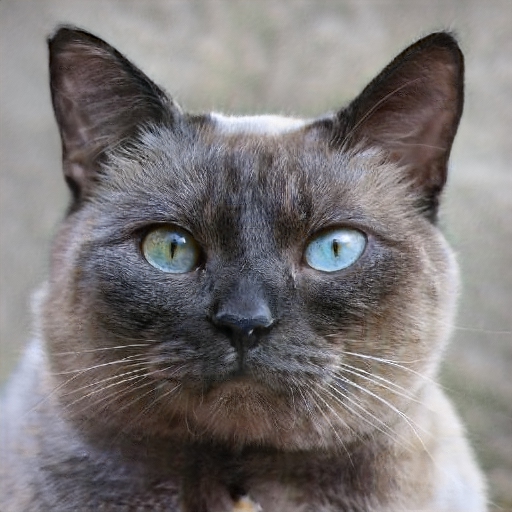 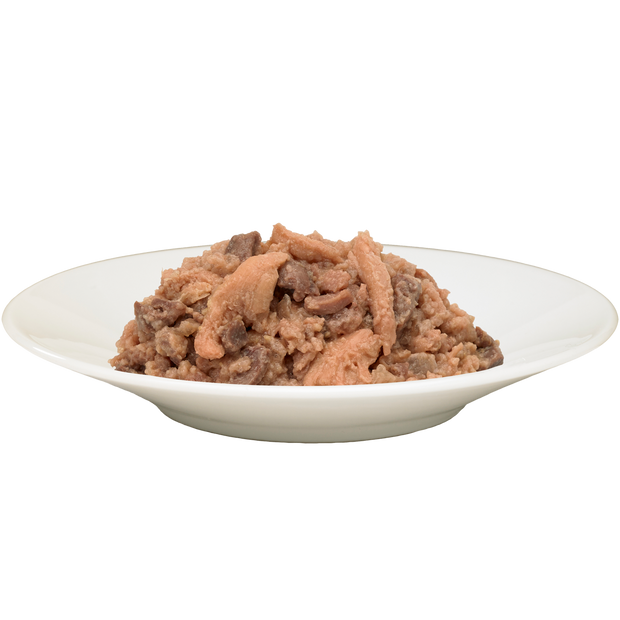 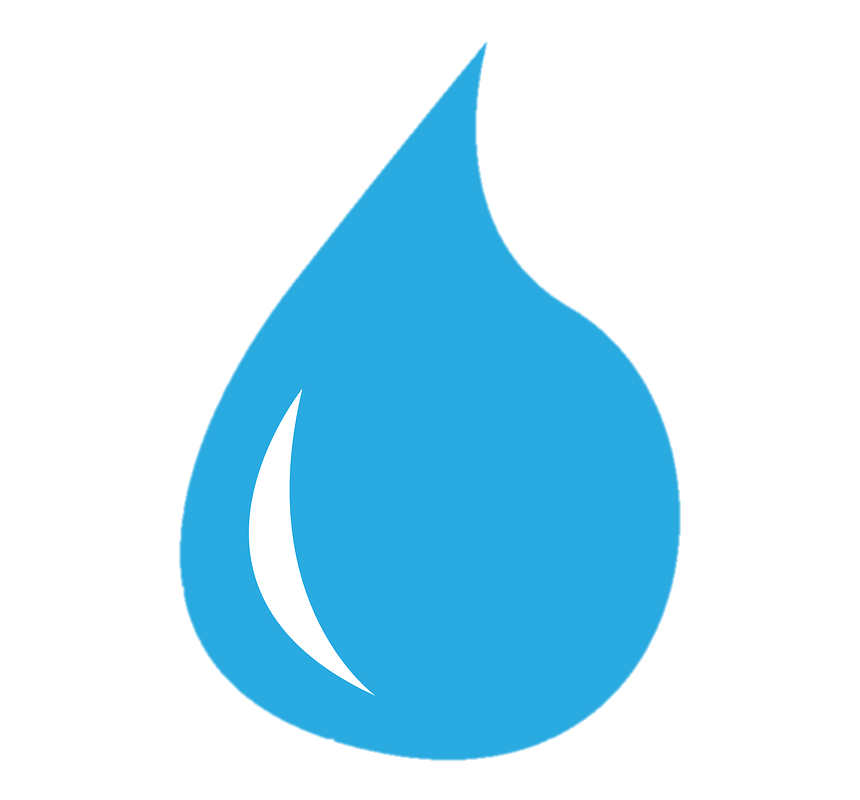 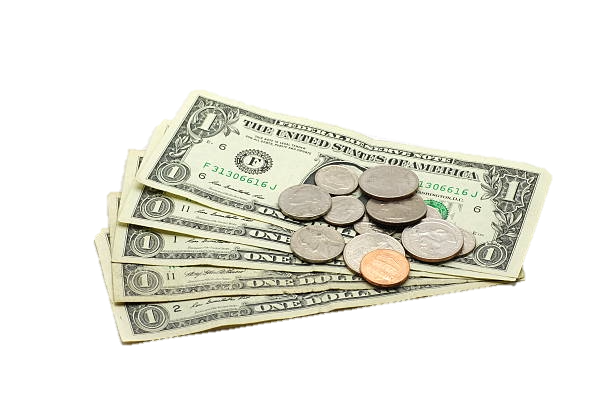 A Fundamental Problem
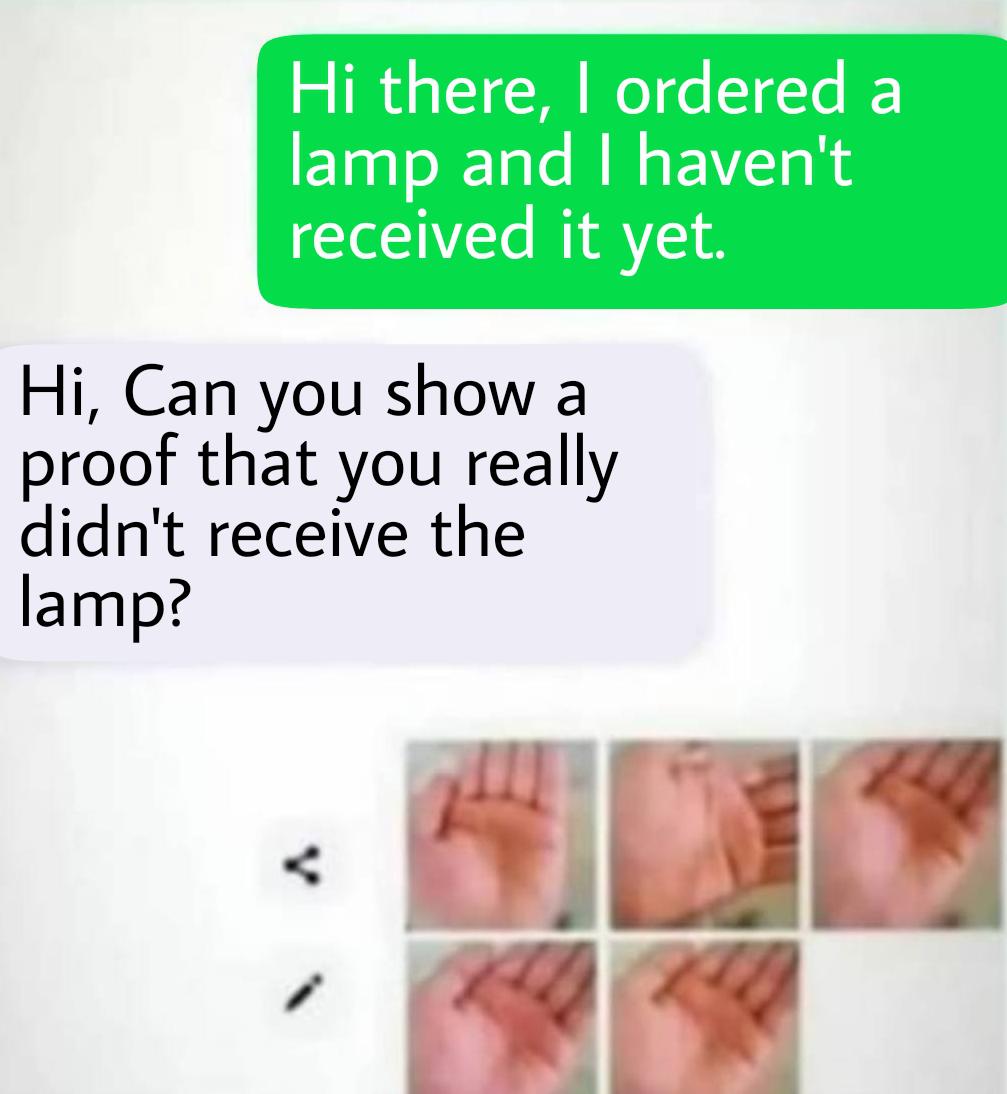 Publications
ITC’21
More Communication Lower Bounds for Information-Theoretic MPC
Ivan Damgård, Boyang Li, and Nikolaj I. Schwartzbach
ICBC’21
ITCS’23
An Incentive-Compatible Smart Contract for Decentralized Commerce
Nikolaj I. Schwartzbach
PPP-Completeness and Extremal Combinatorics
Romain Bourneuf, Lukáš Folwarczný, Pavel Hubáček, Alon Rosen and Nikolaj I. Schwartzbach
SAGT’21
Game Theory on the Blockchain: A Model for Games with Smart Contracts
Mathias Hall-Andersen and Nikolaj I. Schwartzbach
IJCAI’23
Outsourcing Adjudication to Strategic Jurors
Ioannis Caragiannis and Nikolaj I. Schwartzbach
EC’22
Payment Schemes from Limited Information with Applications in Distributed Computing
Nikolaj I. Schwartzbach
ECAI’23
Stackelberg Attacks on Auctions and Blockchain Transaction Fee Mechanisms
Daji Landis and Nikolaj I. Schwartzbach
Publications
ITC’21
More Communication Lower Bounds for Information-Theoretic MPC
Ivan Damgård, Boyang Li, and Nikolaj I. Schwartzbach
ICBC’21
ITCS’23
An Incentive-Compatible Smart Contract for Decentralized Commerce
Nikolaj I. Schwartzbach
PPP-Completeness and Extremal Combinatorics
Romain Bourneuf, Lukáš Folwarczný, Pavel Hubáček, Alon Rosen and Nikolaj I. Schwartzbach
SAGT’21
Game Theory on the Blockchain: A Model for Games with Smart Contracts
Mathias Hall-Andersen and Nikolaj I. Schwartzbach
IJCAI’23
Outsourcing Adjudication to Strategic Jurors
Ioannis Caragiannis and Nikolaj I. Schwartzbach
EC’22
Payment Schemes from Limited Information with Applications in Distributed Computing
Nikolaj I. Schwartzbach
ECAI’23
Stackelberg Attacks on Auctions and Blockchain Transaction Fee Mechanisms
Daji Landis and Nikolaj I. Schwartzbach
Unpublished Work
Preprint
Preprint
Stackelberg Attacks or: How I Learned to Stop Worrying and Trust the Blockchain
Daji Landis and Nikolaj I. Schwartzbach
The Planted k-SUM Problem: Algorithms, Lower Bounds, Hardness Amplification, and Cryptography
Sagnik Saha, Nikolaj I. Schwartzbach, and Prashant Nalini Vasudevan
Unpublished Work
Preprint
Preprint
Stackelberg Attacks or: How I Learned to Stop Worrying and Trust the Blockchain
Daji Landis and Nikolaj I. Schwartzbach
The Planted k-SUM Problem: Algorithms, Lower Bounds, Hardness Amplification, and Cryptography
Sagnik Saha, Nikolaj I. Schwartzbach, and Prashant Nalini Vasudevan
Agenda
Blockchains
Commerce
Adjudication
Payments
Commitments
Blockchains
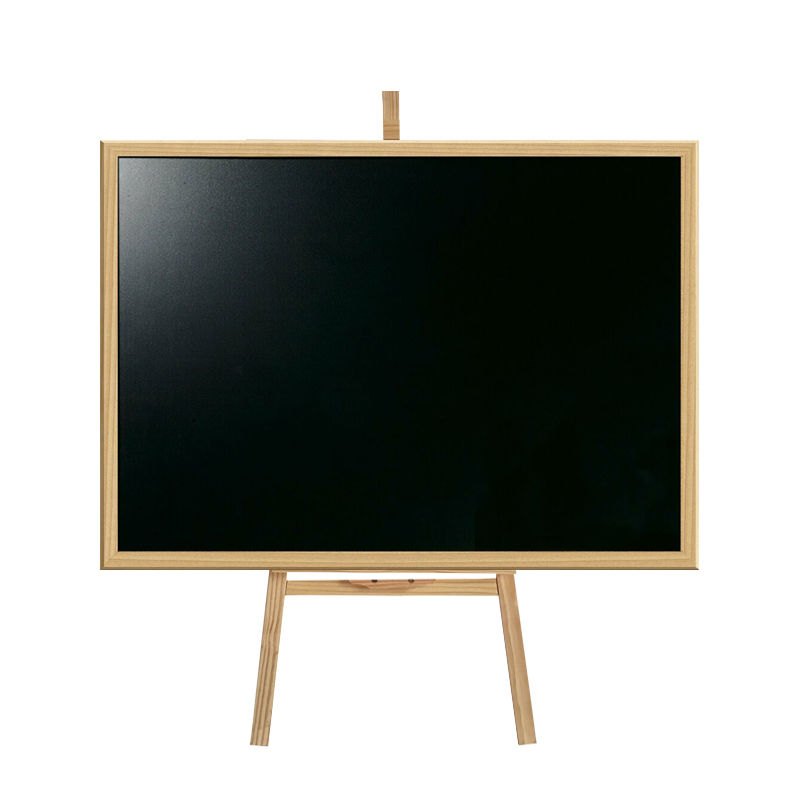 Nibbles:
wow whiskers just stole my catfood, hmu if you see him

Whiskers:
mmmm I love catfood
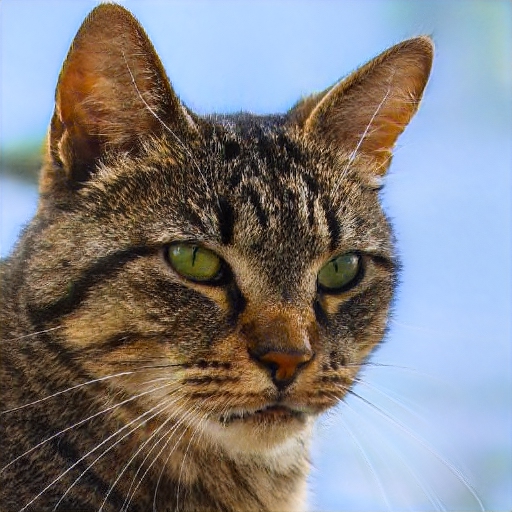 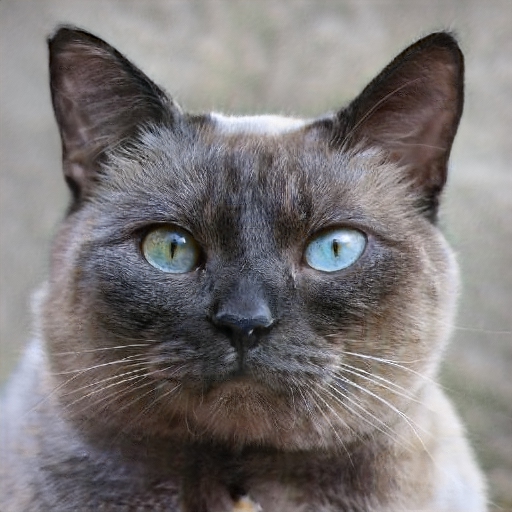 Blockchains
Represent data using a chain of blocks.
Knowing the latest block allows determining the state of the data.
Establishes global consensus on data.
Nikolaj transfers 10DKK to Ivan
Ivan transfers 
100DKK to Claudio
…
Nikolaj: 20DKK
Ivan: 90DKK
Claudio: 50DKK
Nikolaj: 10DKK
Ivan: 100DKK
Claudio: 50DKK
Nikolaj: 10DKK
Ivan: 0DKK
Claudio: 150DKK
Smart Contracts
In principle, any data can be stored on a block.
Can store more complicated transactions.





These more complicated transactions are called smart contracts.
…
If Claudio transfers 100DKK to Nikolaj, then Nikolaj transfers 10DKK to Ivan
Claudio transfers 
100DKK to Nikolaj
Wow someone just
Nikolaj: 100DKK
Ivan: 10DKK
Claudio: 50DKK
Nikolaj: 10DKK
Ivan: 0DKK
Claudio: 150DKK
Nikolaj: 10DKK
Ivan: 0DKK
Claudio: 150DKK
Q:
How can smart contracts be used 
to design secure computer systems?
“
”
Rationality
We assume all agents
are rational they act to maximize their own utility.
care about money (quasi-linearity)their utility depends on their net worth.

are risk neutralthey would be equally happy getting 100DKK, or getting 200DKK at the toss of a coin.
Security
We say that a system is secure if no rational agents can benefit by doing something we don’t want them to do.

Formally, a system is ε-secure if the honest strategy is an ε-strong (Nash) equilibrium.
Agenda
Blockchains
Commerce
Adjudication
Payments
Commitments
ICBC’21
Commerce
An Incentive-Compatible Smart Contract for Decentralized Commerce
Nikolaj I. Schwartzbach
We need y > x > x’ > 0.
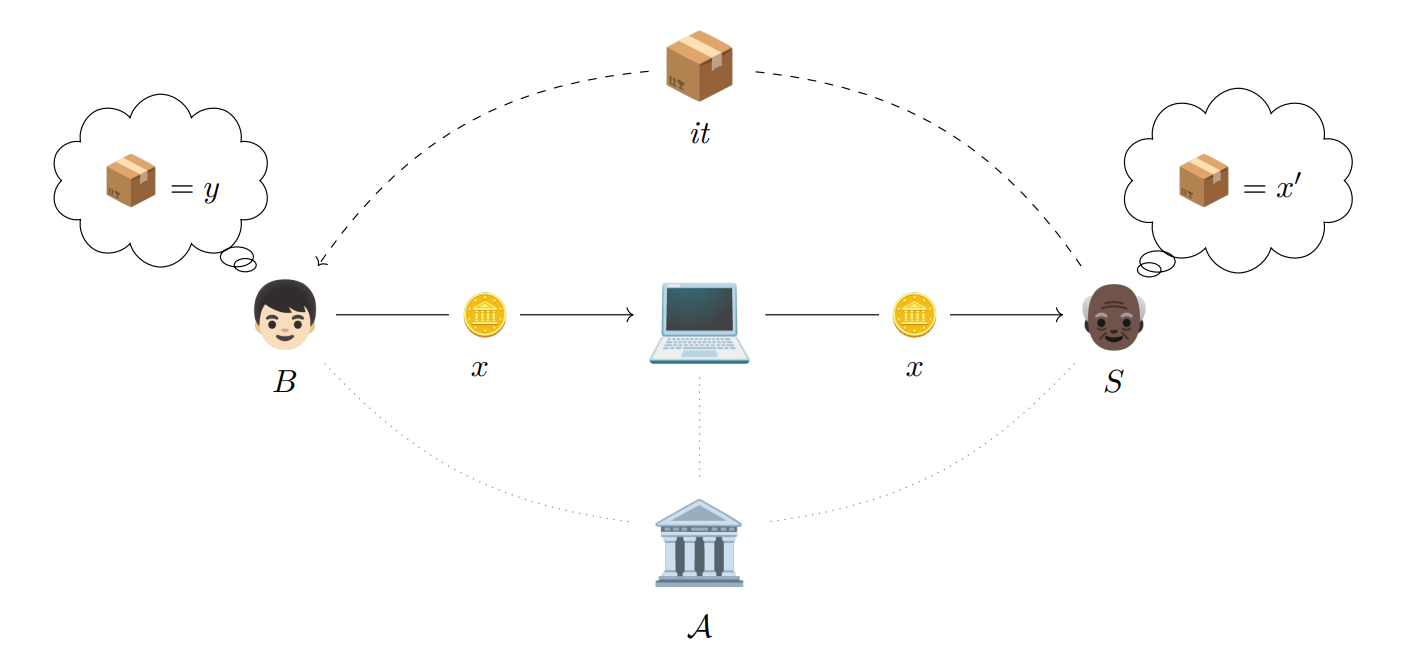 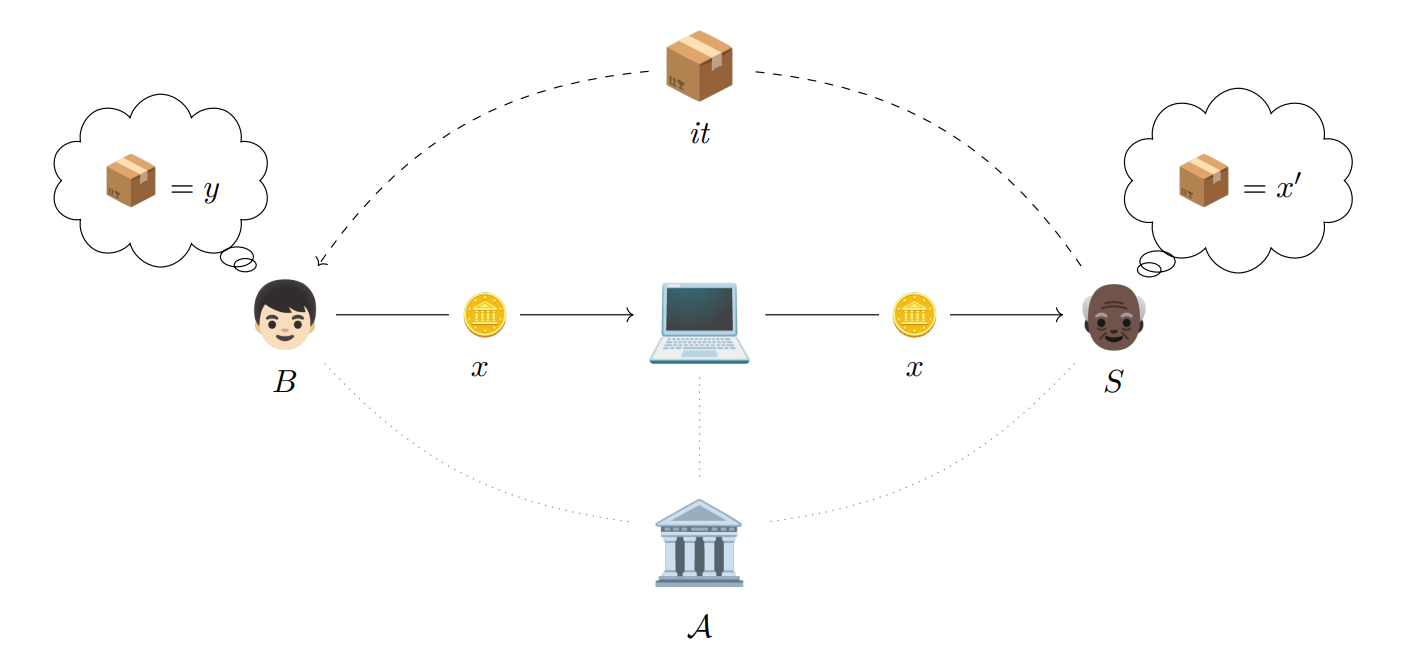 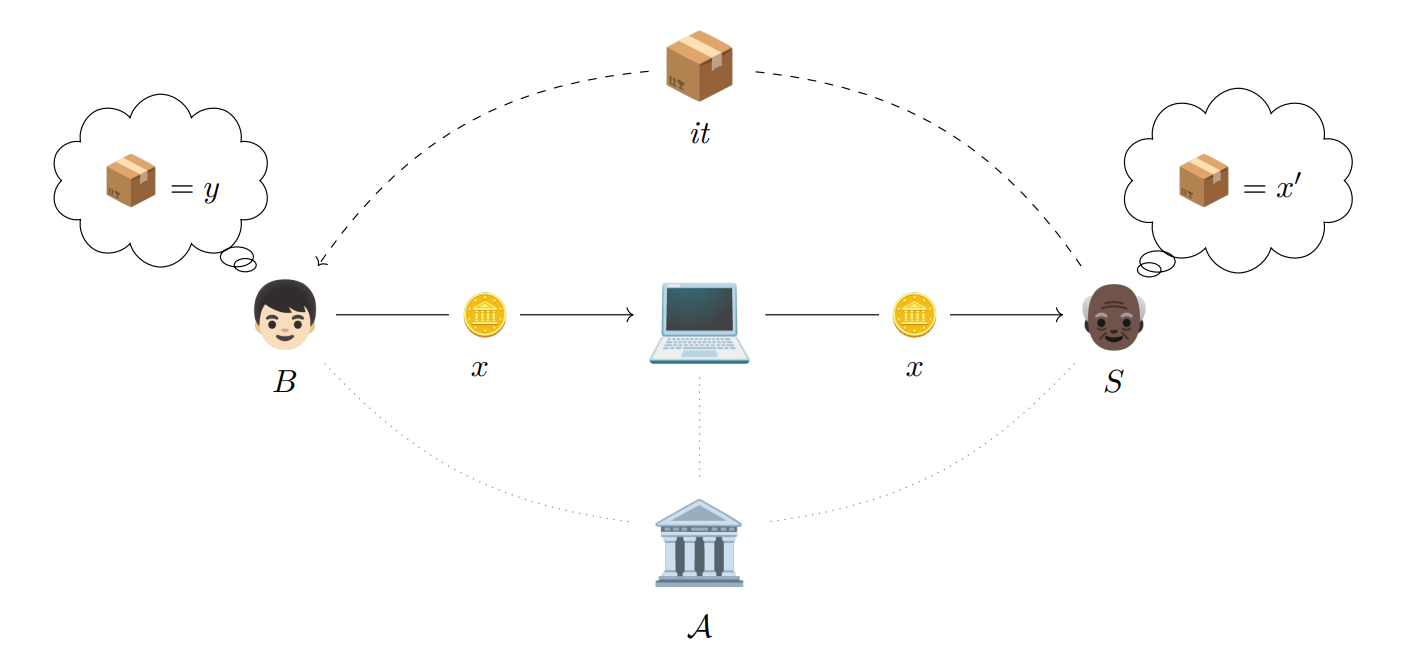 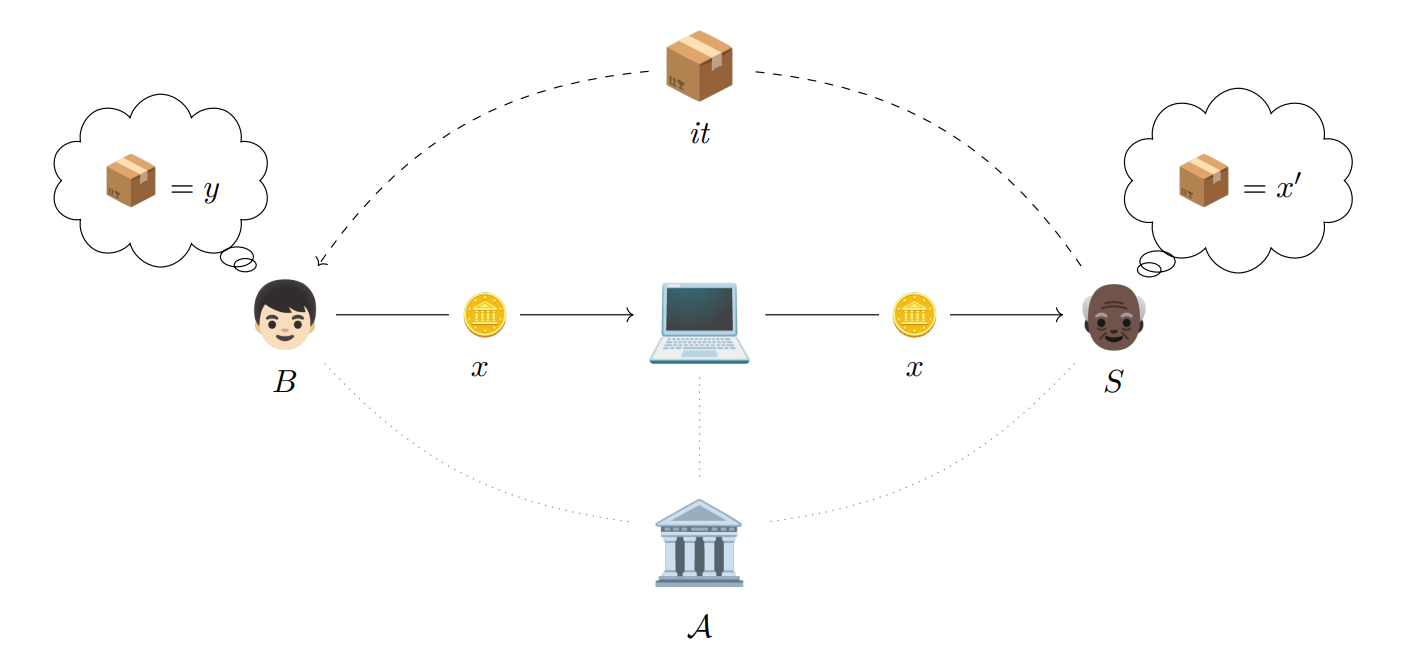 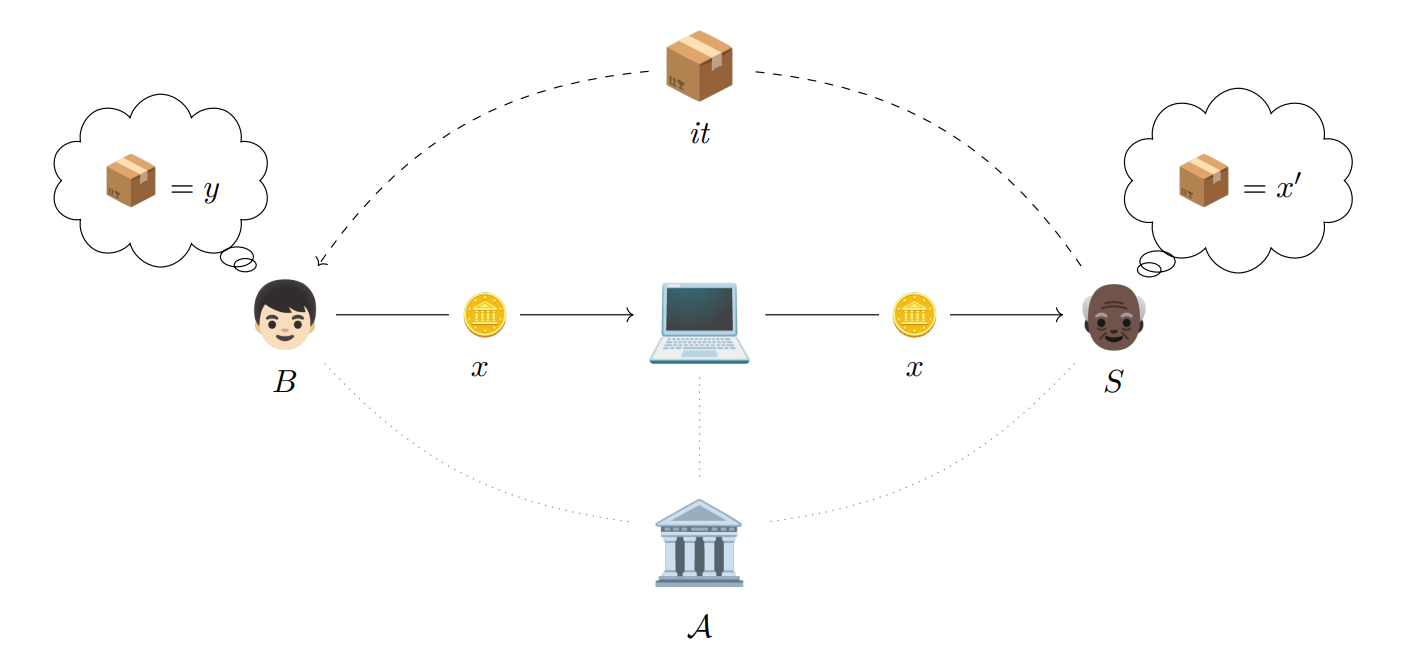 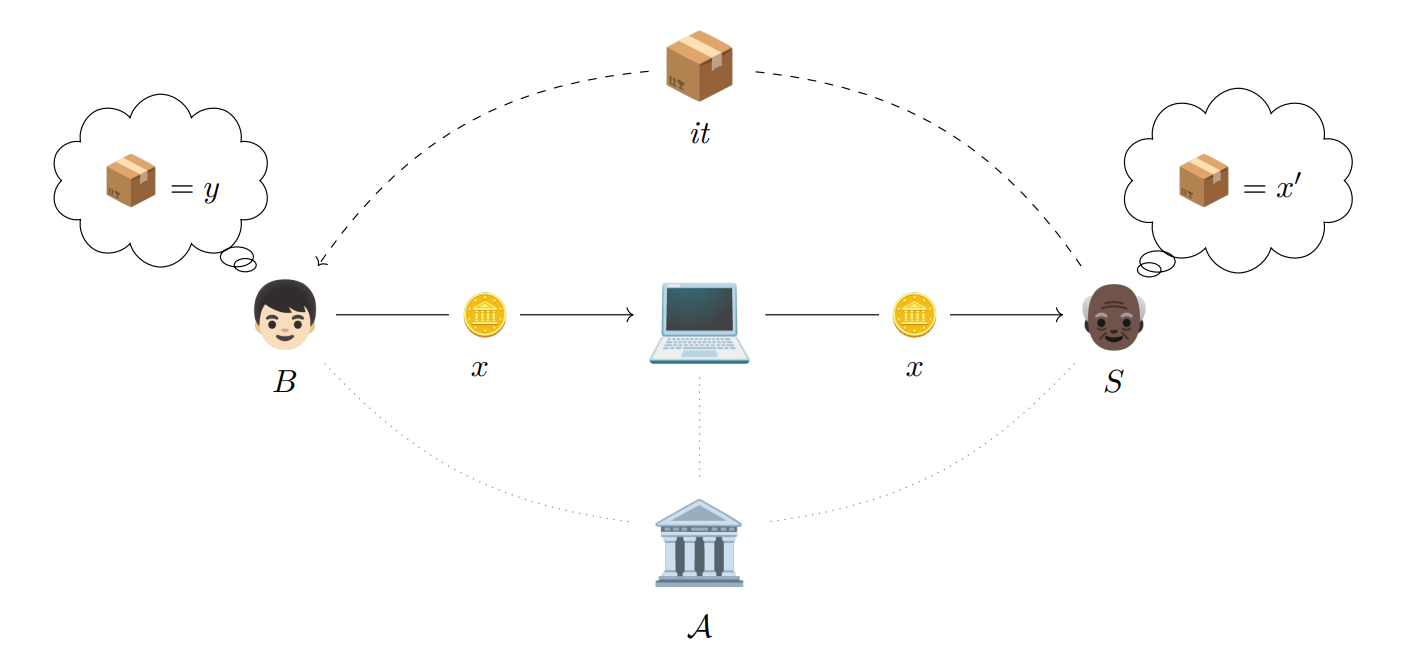 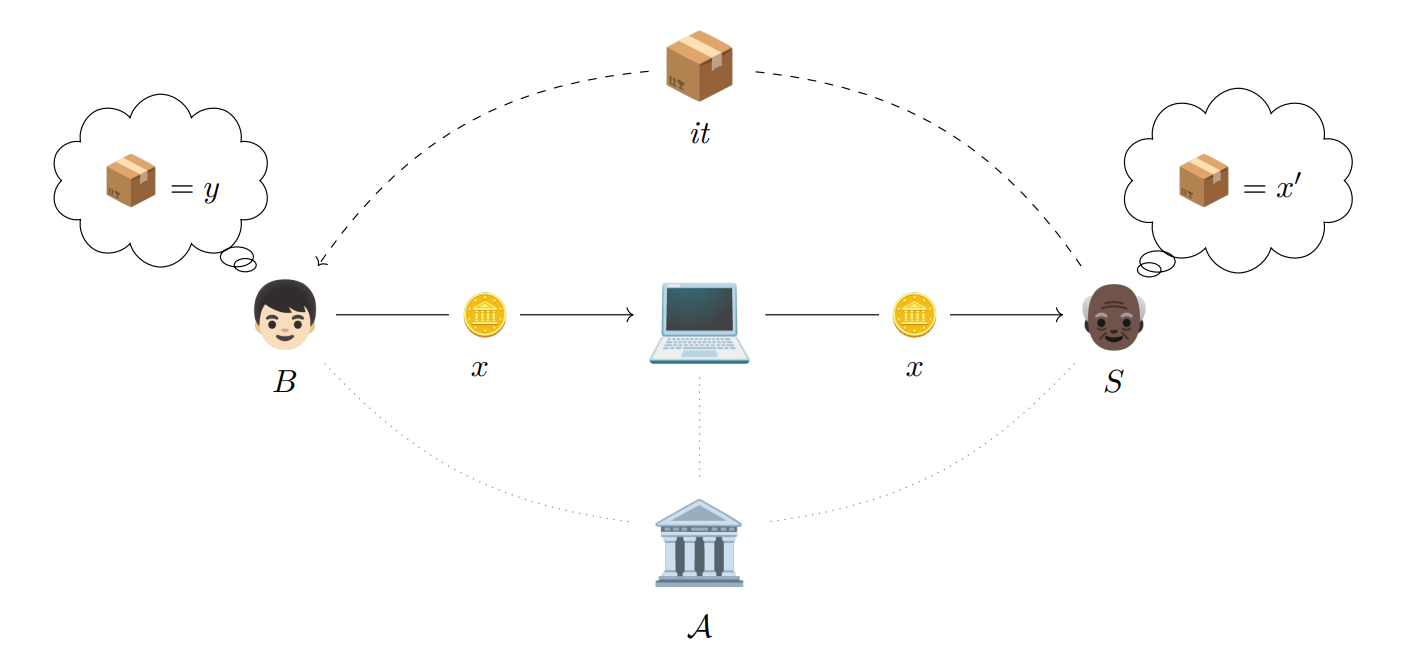 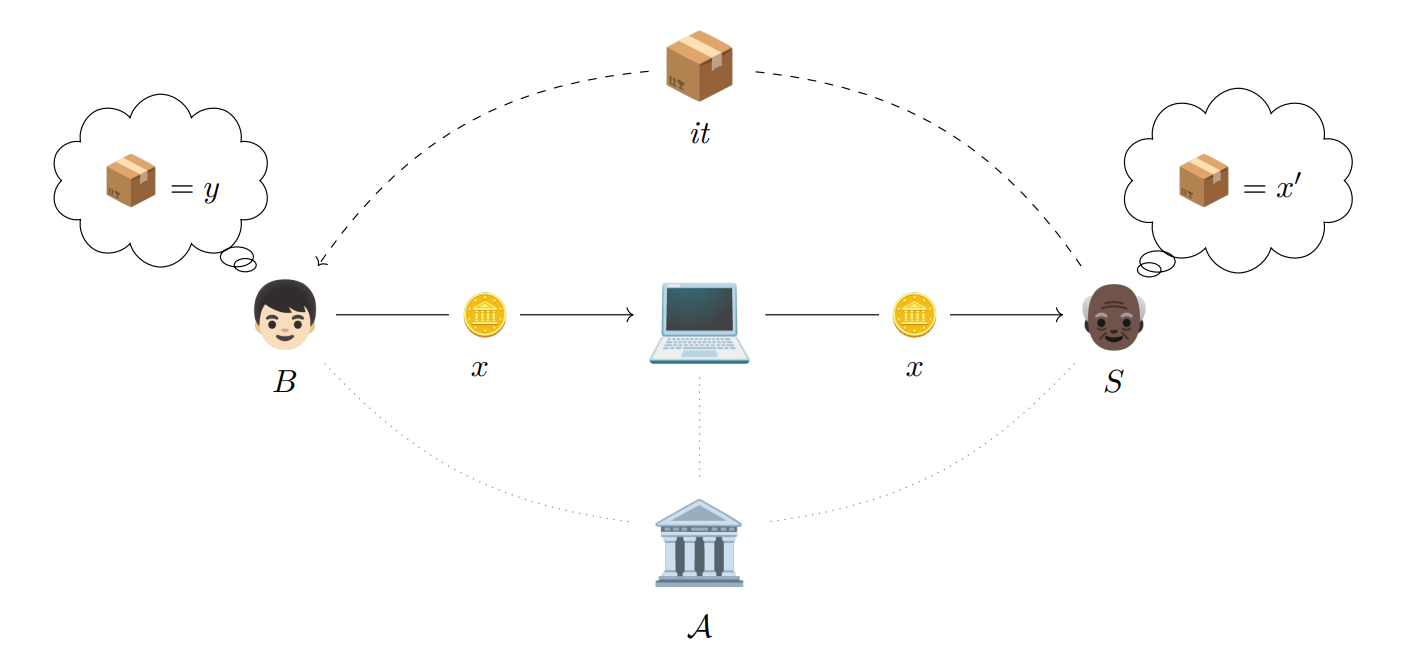 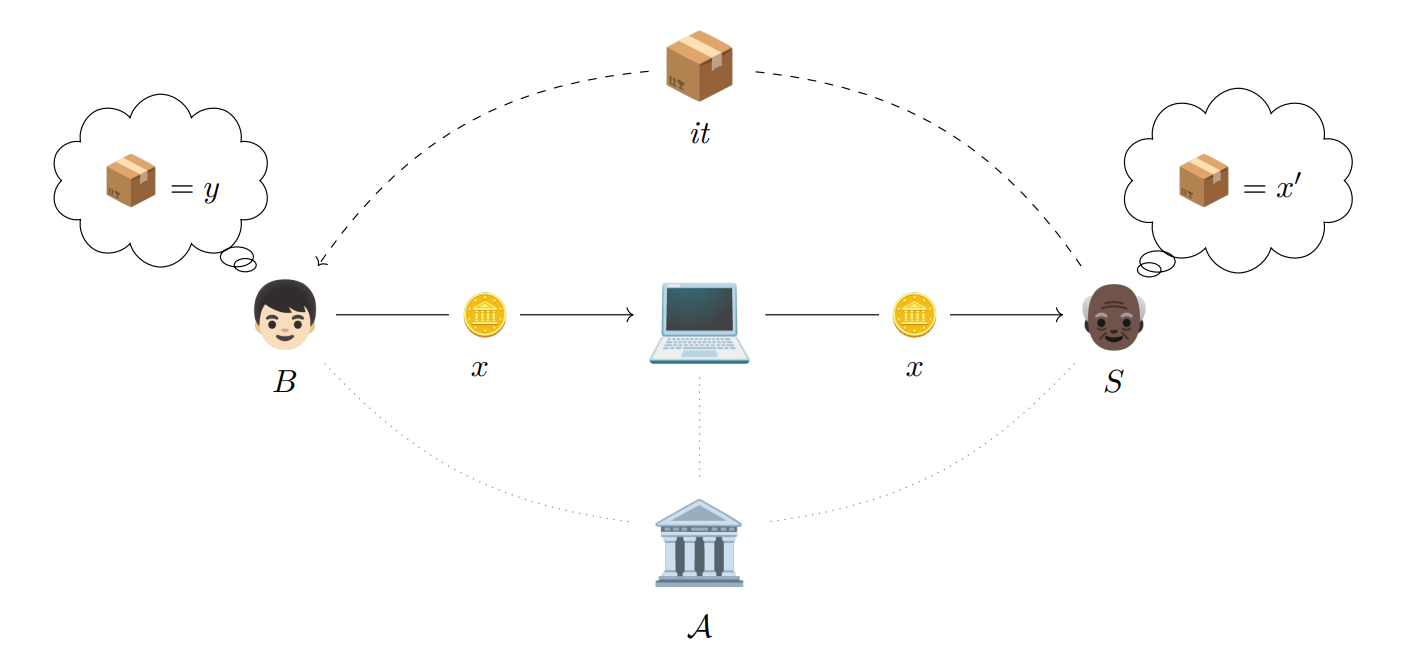 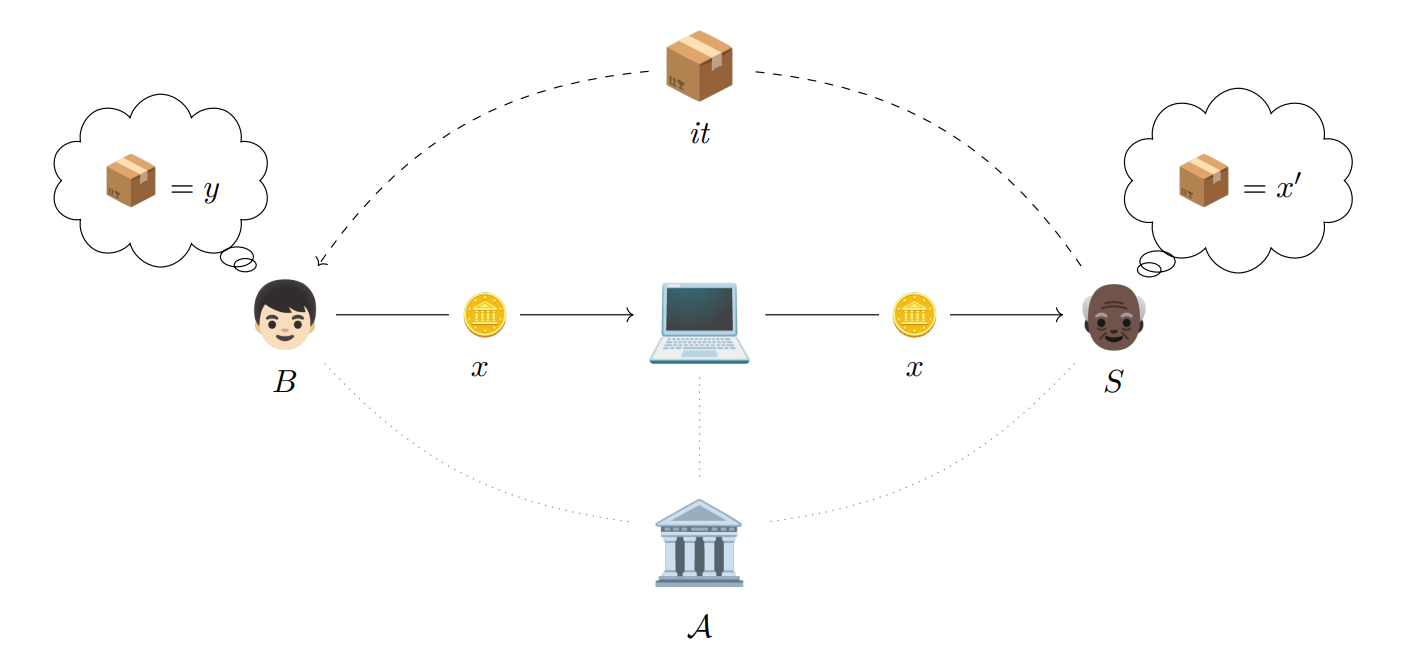 Assume A guesses wrong with probability γ
ICBC’21
Commerce
An Incentive-Compatible Smart Contract for Decentralized Commerce
Nikolaj I. Schwartzbach
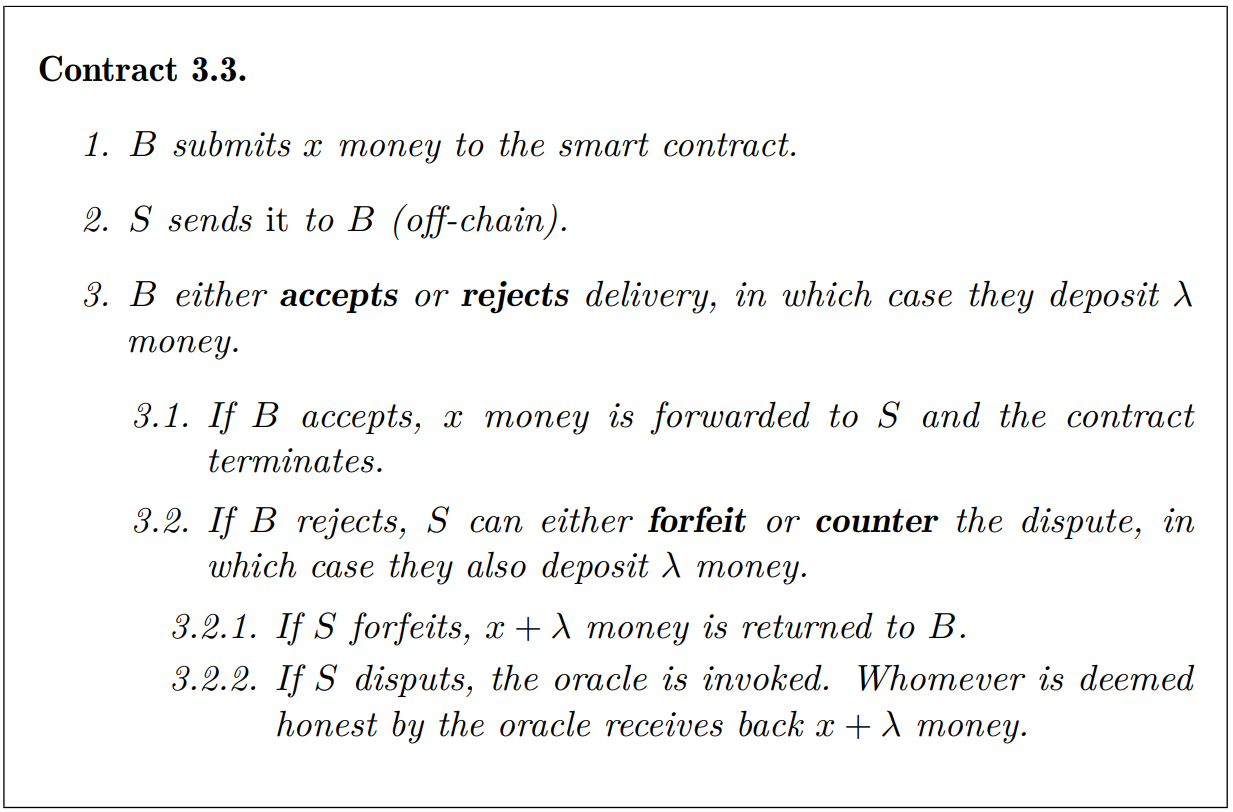 ICBC’21
As a Game Tree
An Incentive-Compatible Smart Contract for Decentralized Commerce
Nikolaj I. Schwartzbach
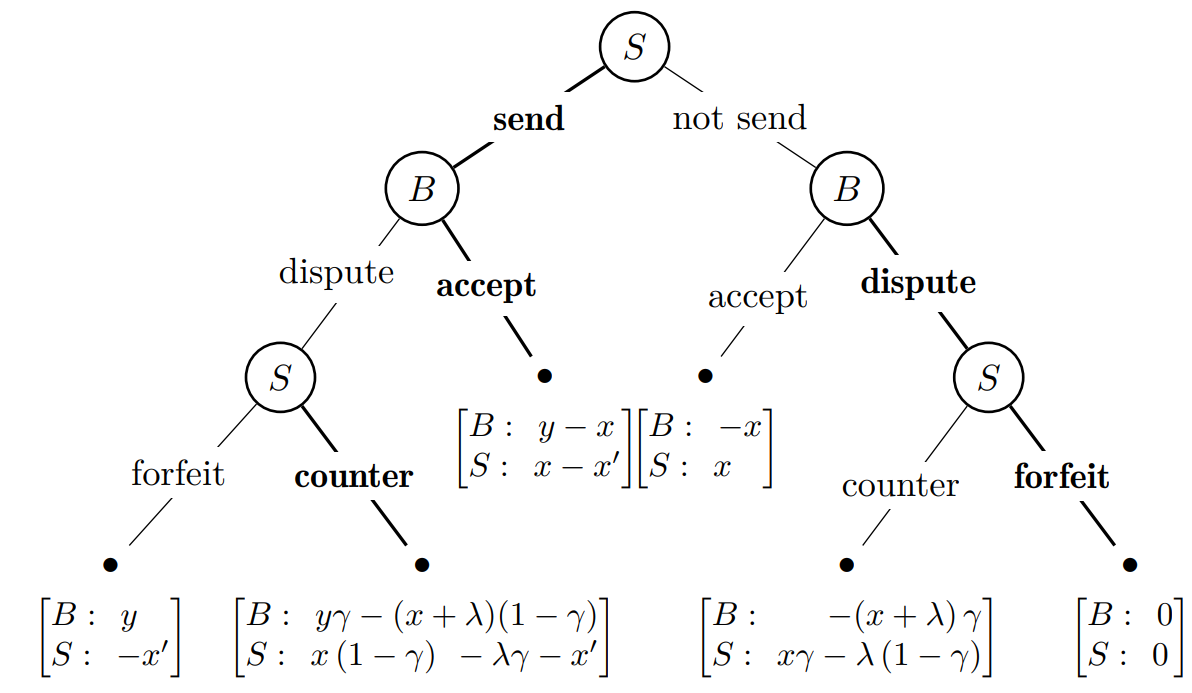 ICBC’21
Main Result
An Incentive-Compatible Smart Contract for Decentralized Commerce
Nikolaj I. Schwartzbach
Theorem.
If λ = x, then a rational agent should expect to lose 
x (1 - 2γ)
money by cheating. 


Example: Alice buys a toaster for 100DKK, and the adjudication has an error of 10%. Then she should expect to lose 80DKK by cheating.
ICBC’21
Random Coin Flipping
An Incentive-Compatible Smart Contract for Decentralized Commerce
Nikolaj I. Schwartzbach
Corollary.
Using a random coin toss as the adjudication, honesty is an equilibrium.

Can be implemented under computational assumptions by using a coin tossing protocol (such as [Blum’81]).
In this case, honesty is a computational equilibrium.
ICBC’21
A Generalization
An Incentive-Compatible Smart Contract for Decentralized Commerce
Nikolaj I. Schwartzbach
The contract receives 2λ and pays back λ to the winner.

Suppose instead the contract pays back αλ for some 0 ≤ α ≤ 2.
Then α = 1 is the normal contract.

Theorem.
For an α that satisfies,
1 / (1 - γ) < α ≤ 2,
we can get arbitrarily high security for large enough λ.
Agenda
Blockchains
Commerce
Adjudication
Payments
Commitments
Q:
Can we create a non-trivial system for dispute resolution?
“
”
IJCAI’23
Adjudication
Outsourcing Adjudication to Strategic Jurors
Ioannis Caragiannis and Nikolaj I. Schwartzbach
WeToast
Alice
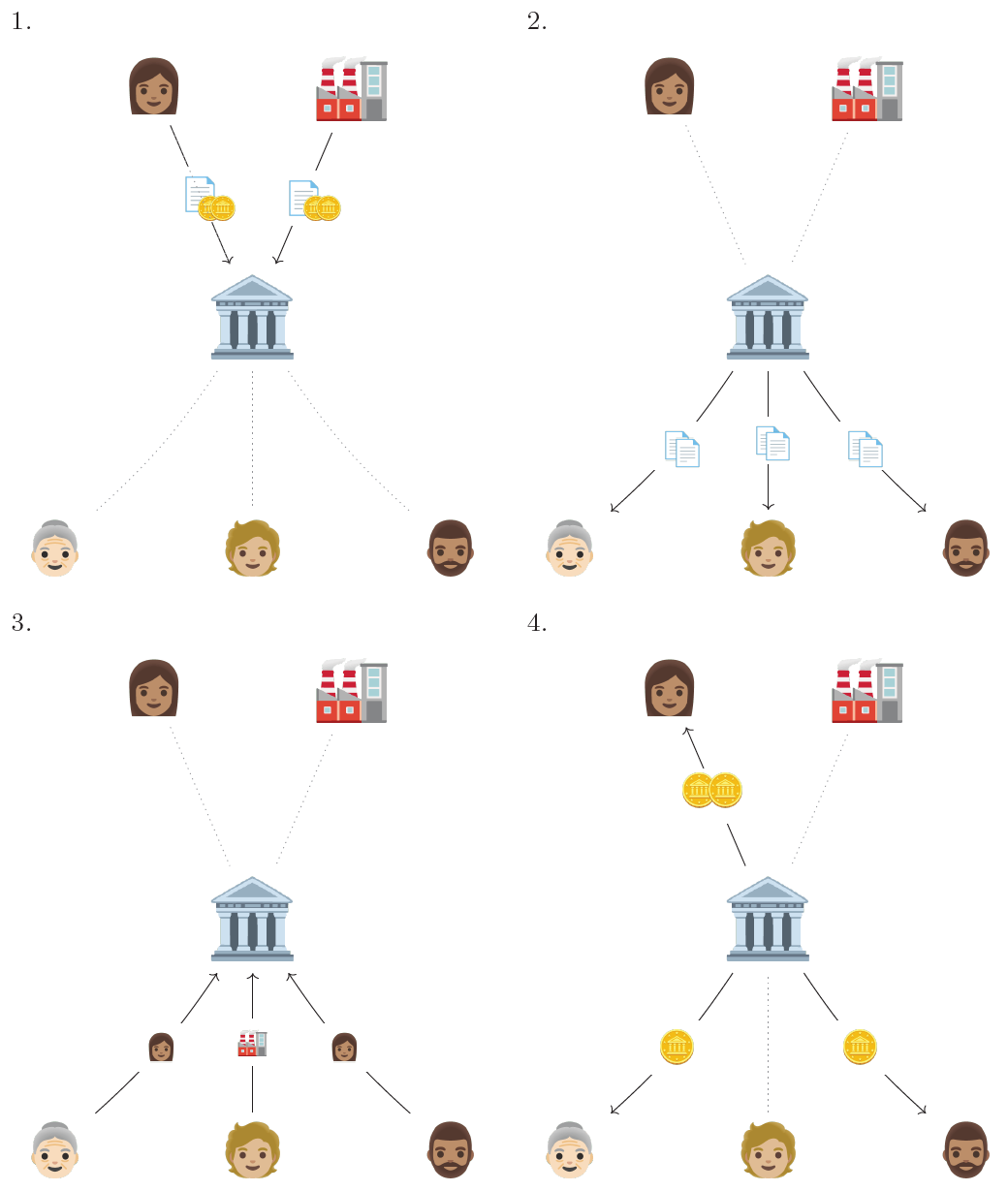 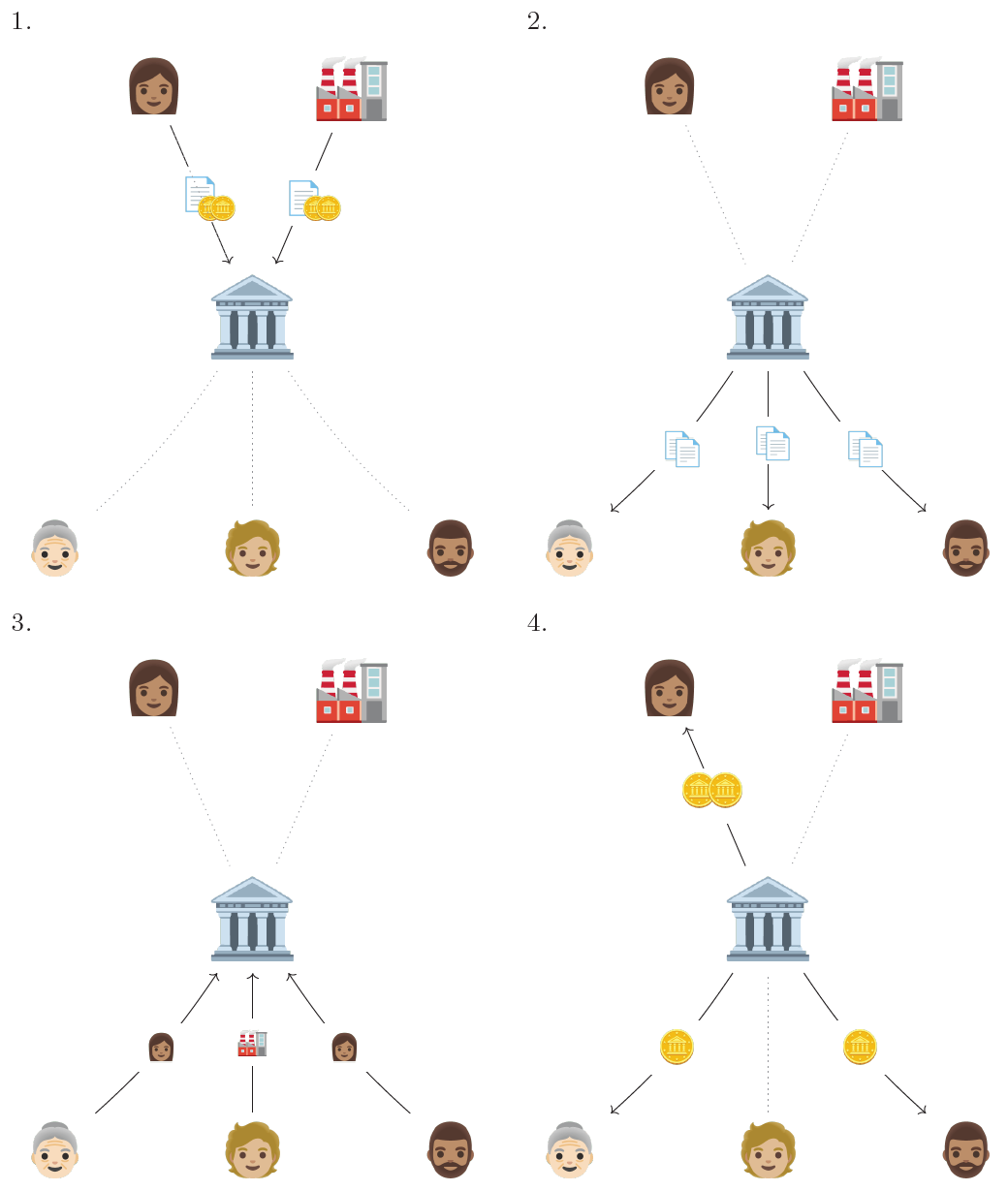 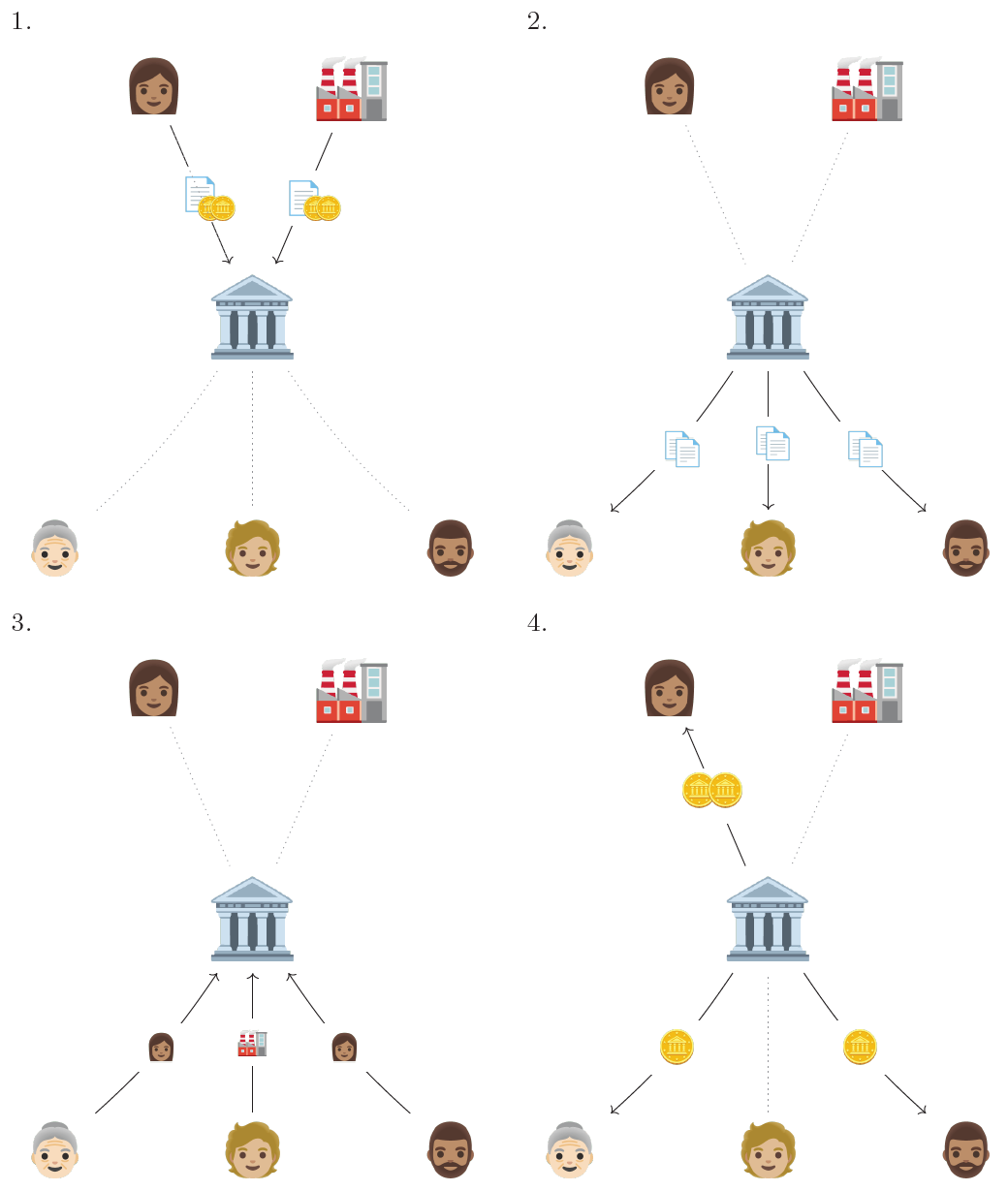 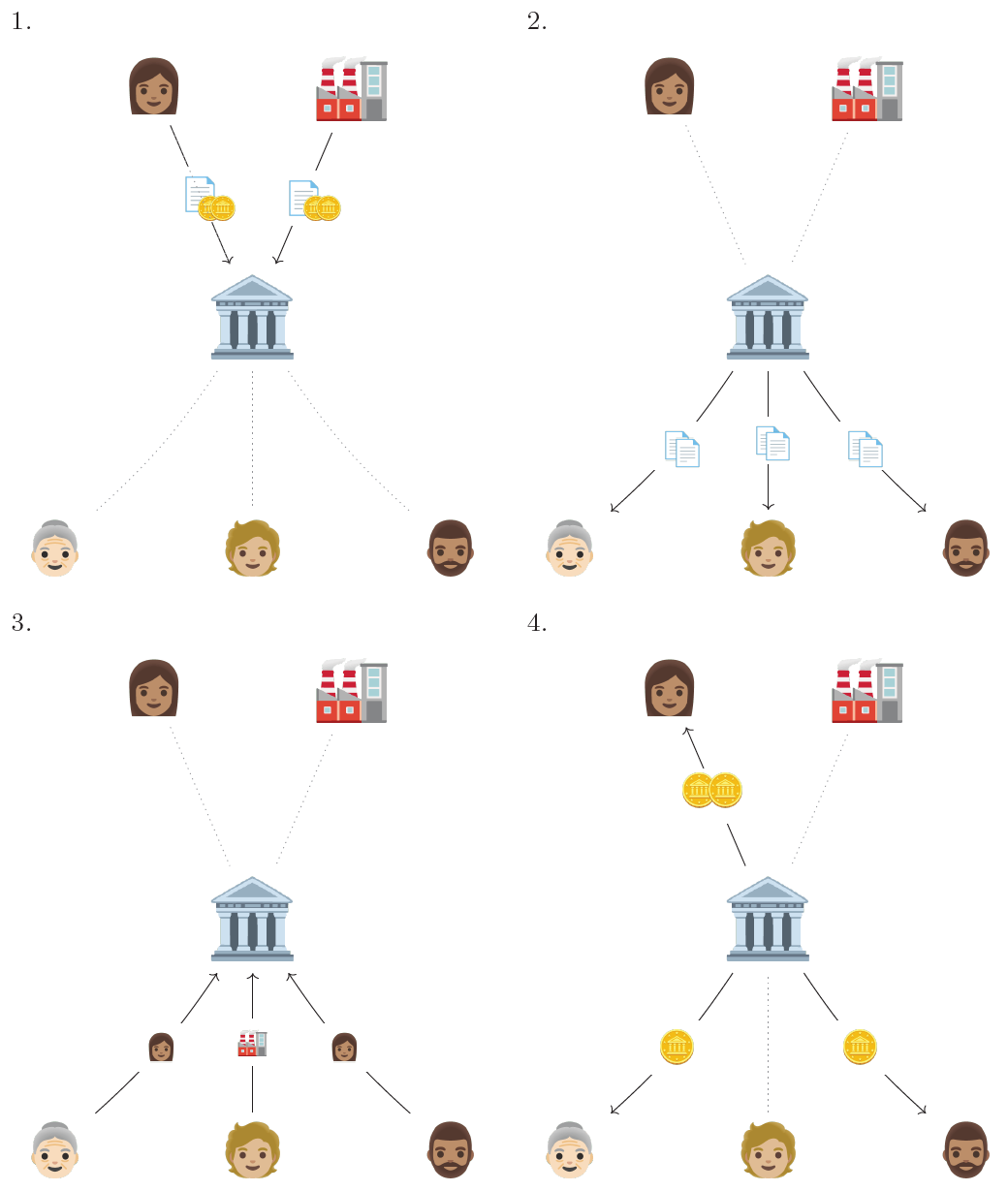 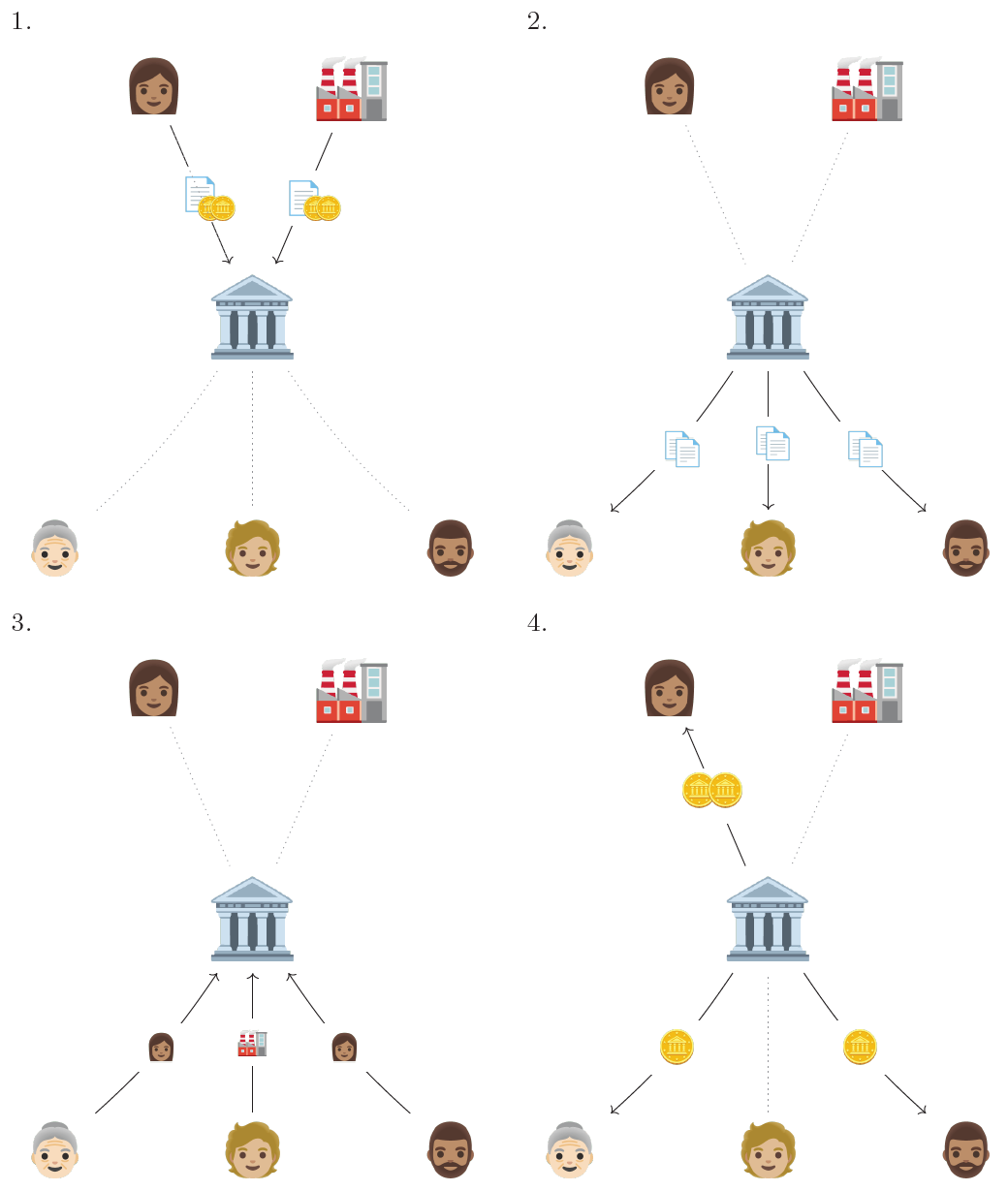 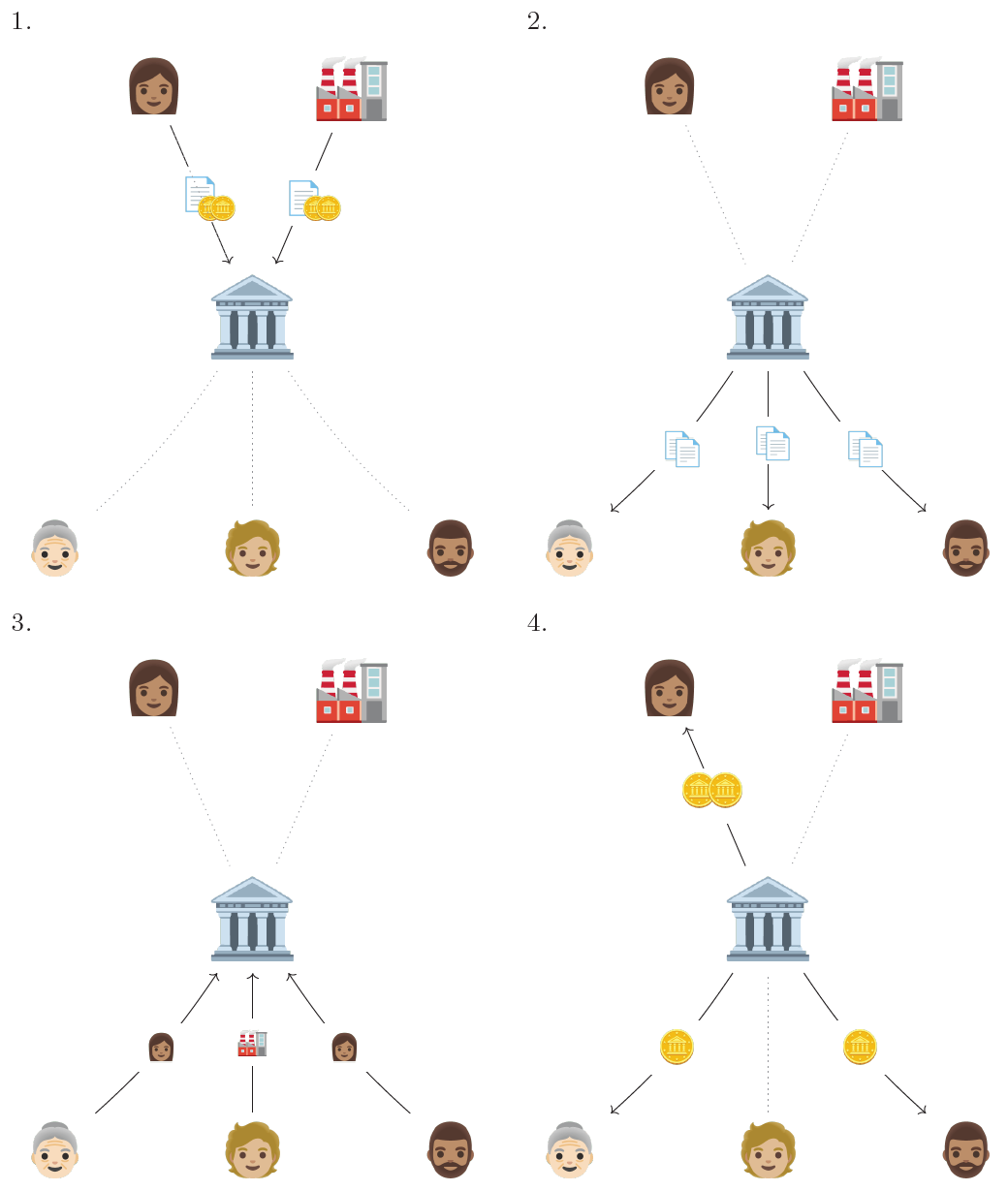 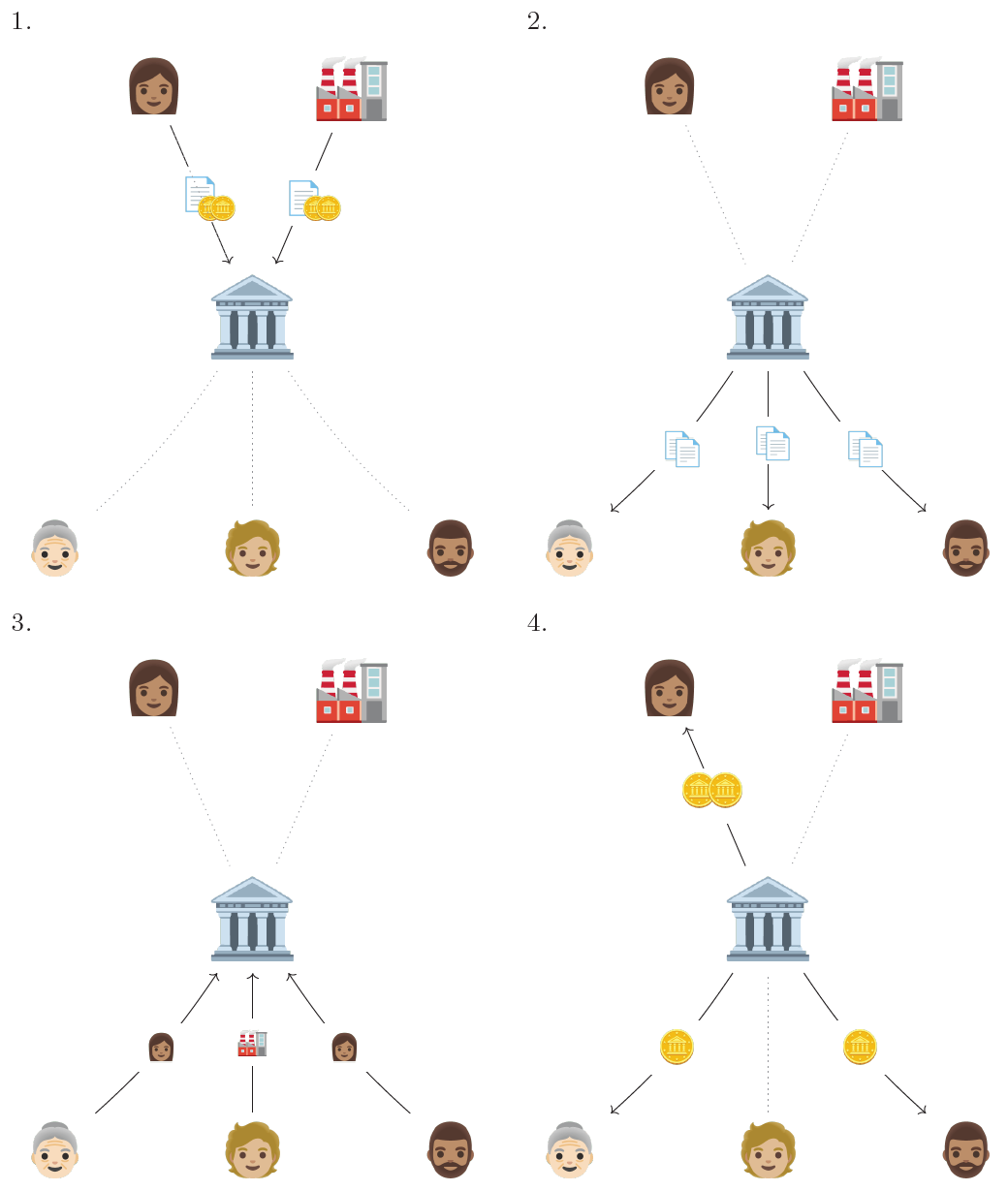 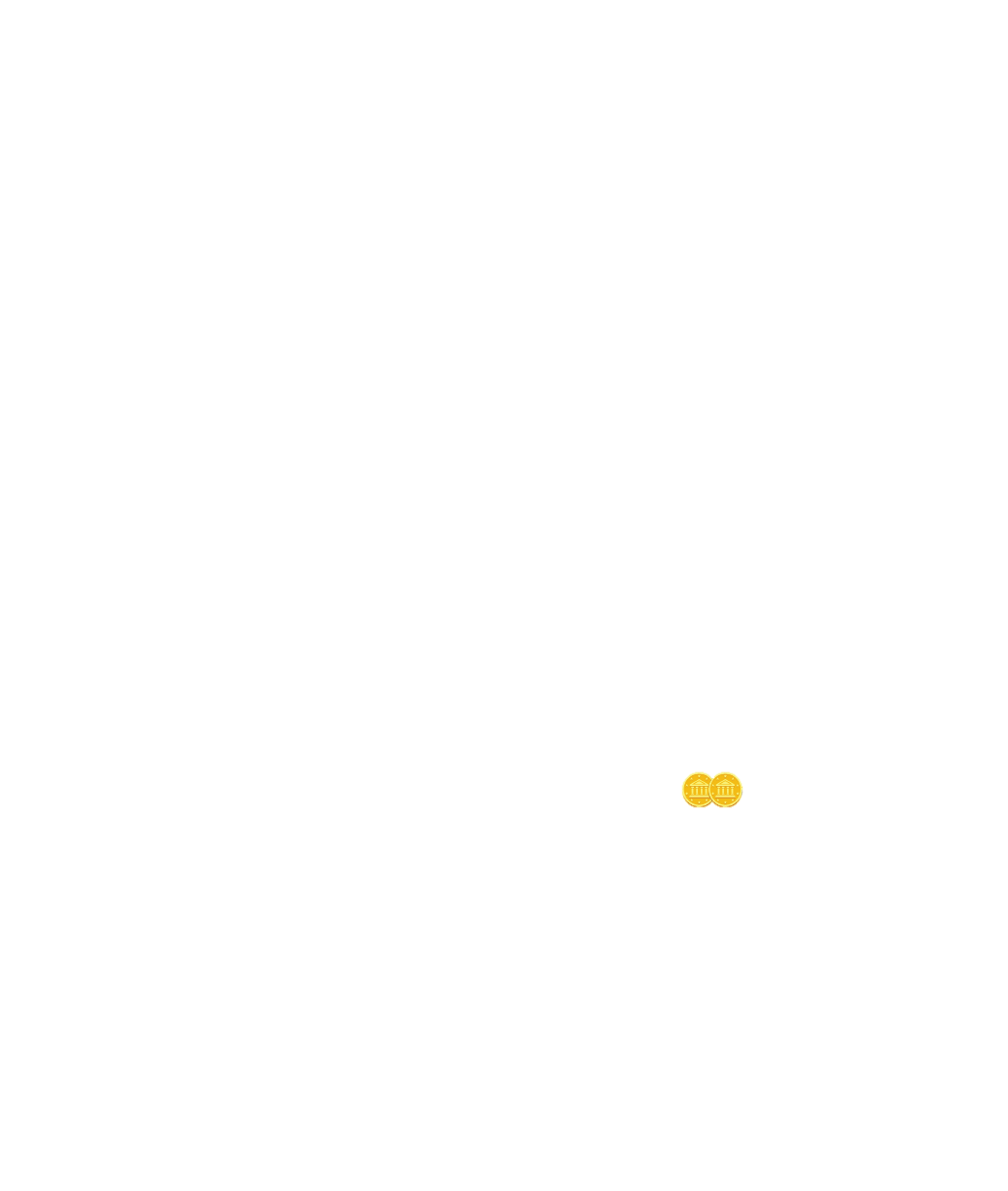 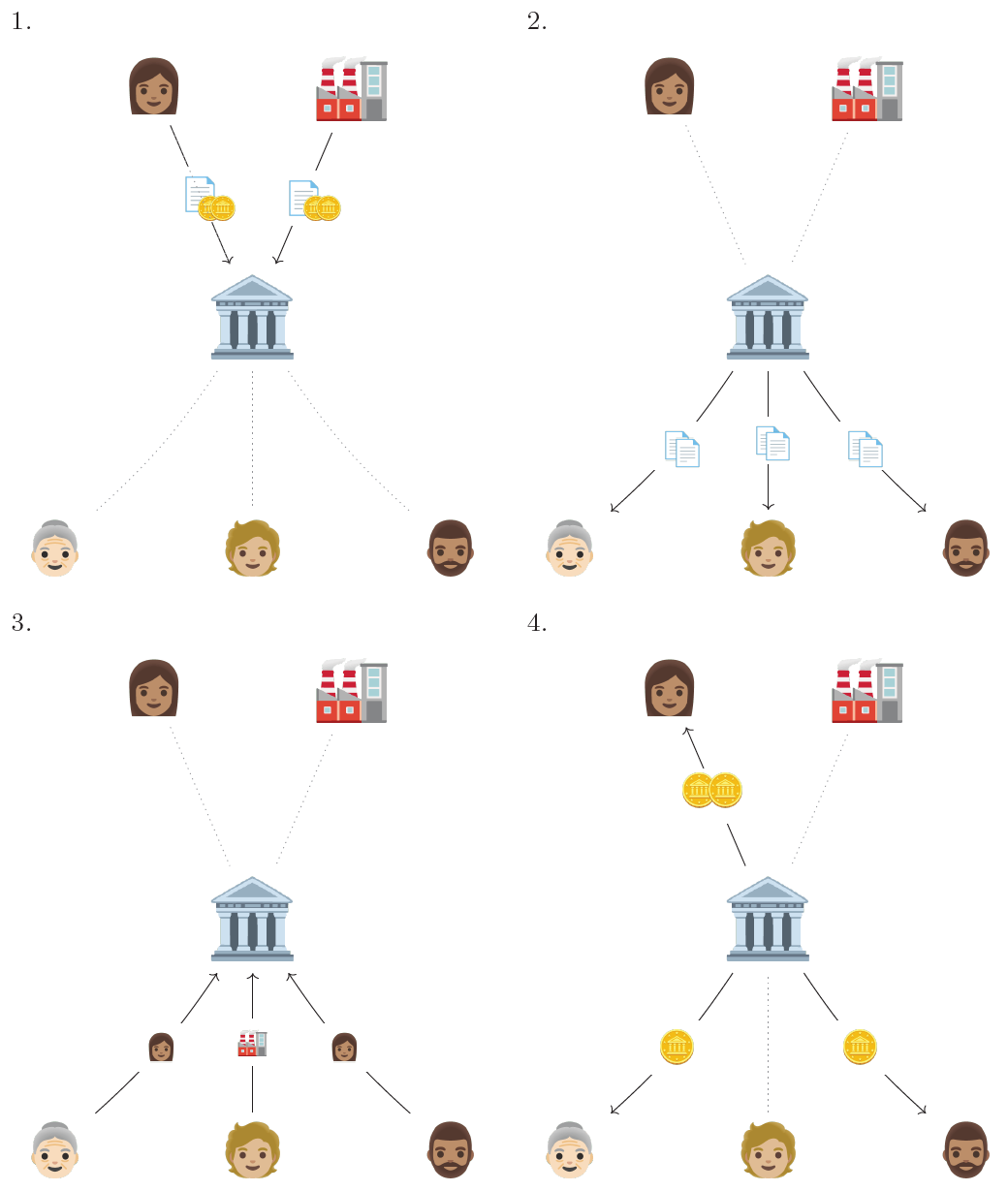 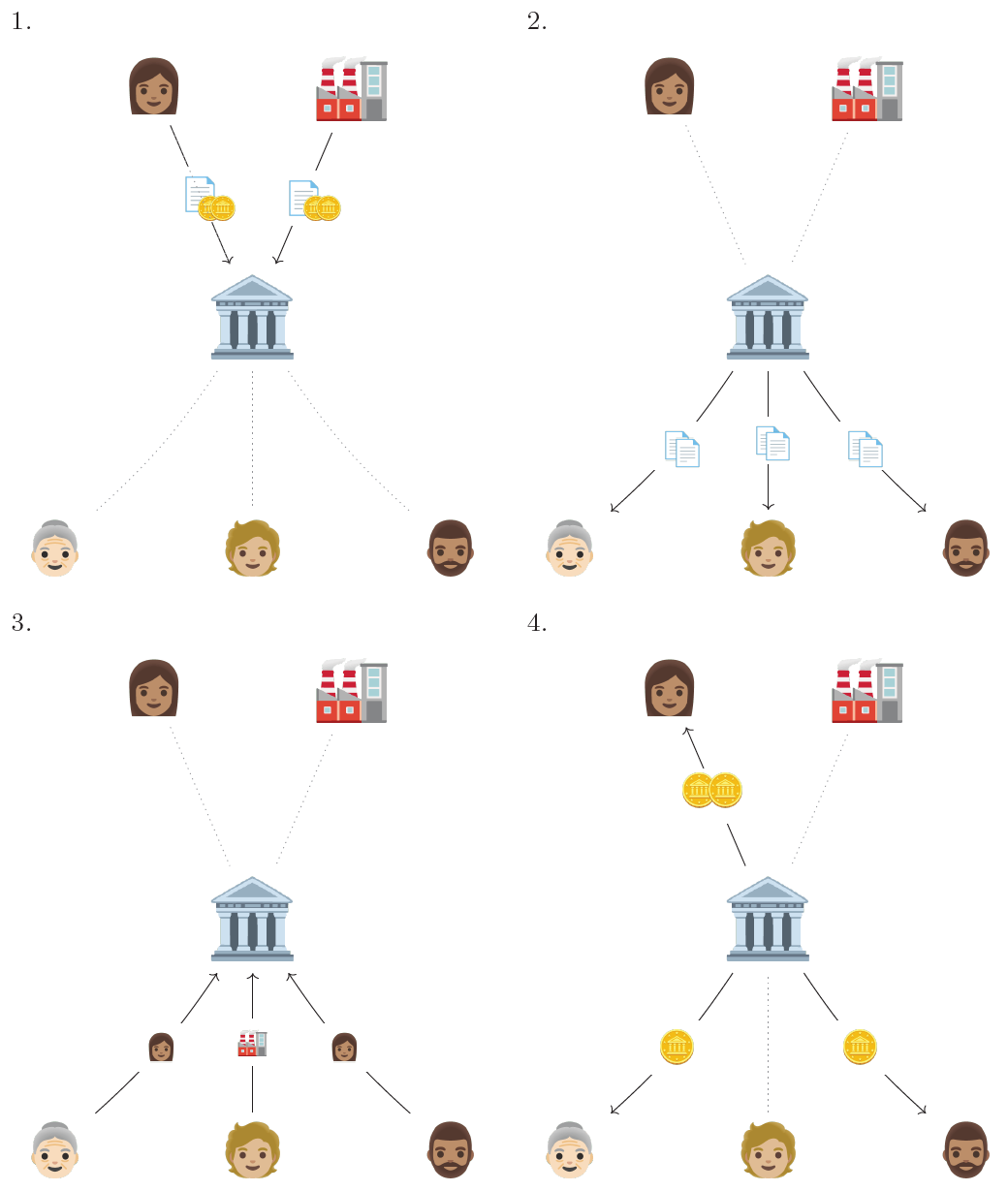 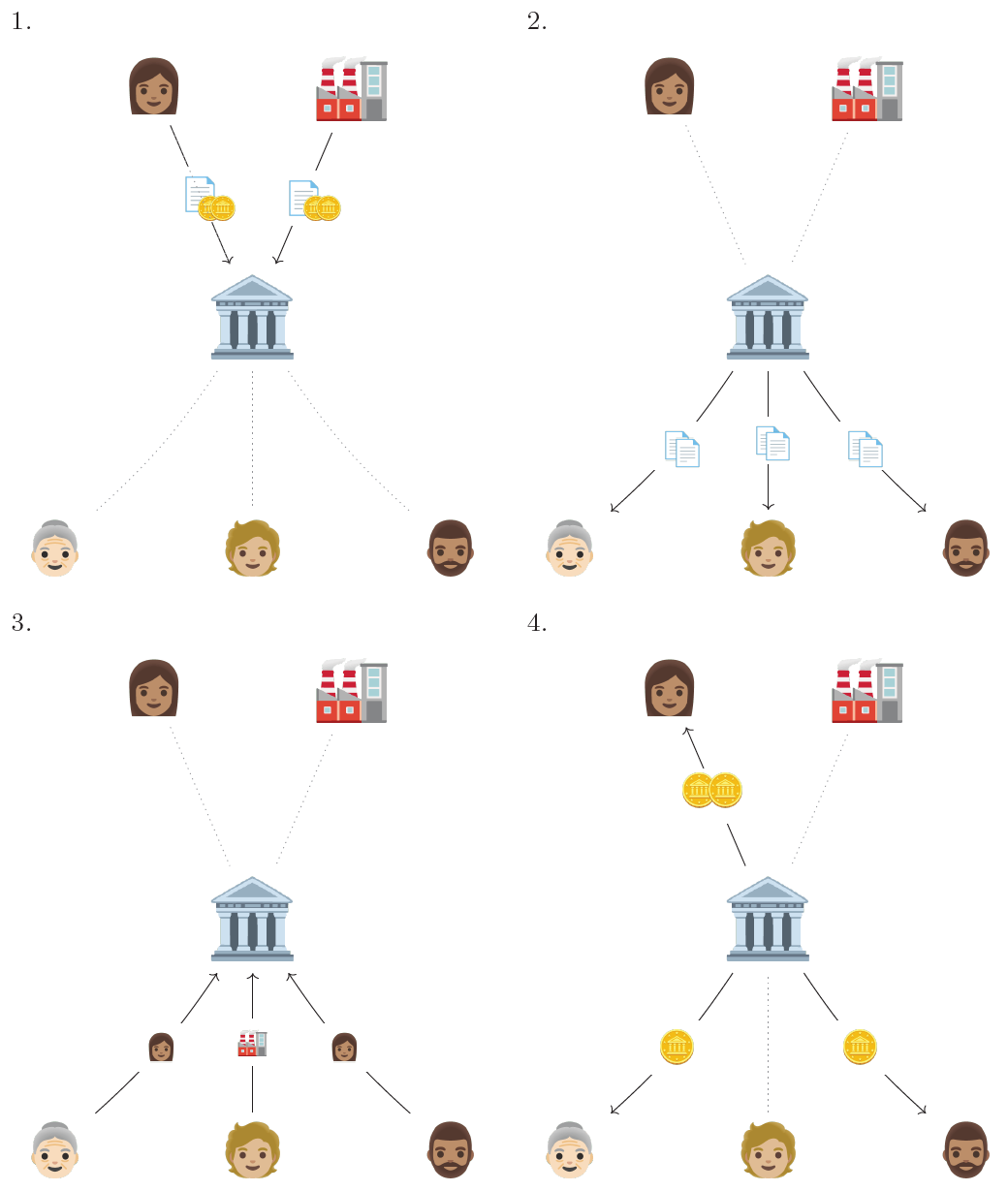 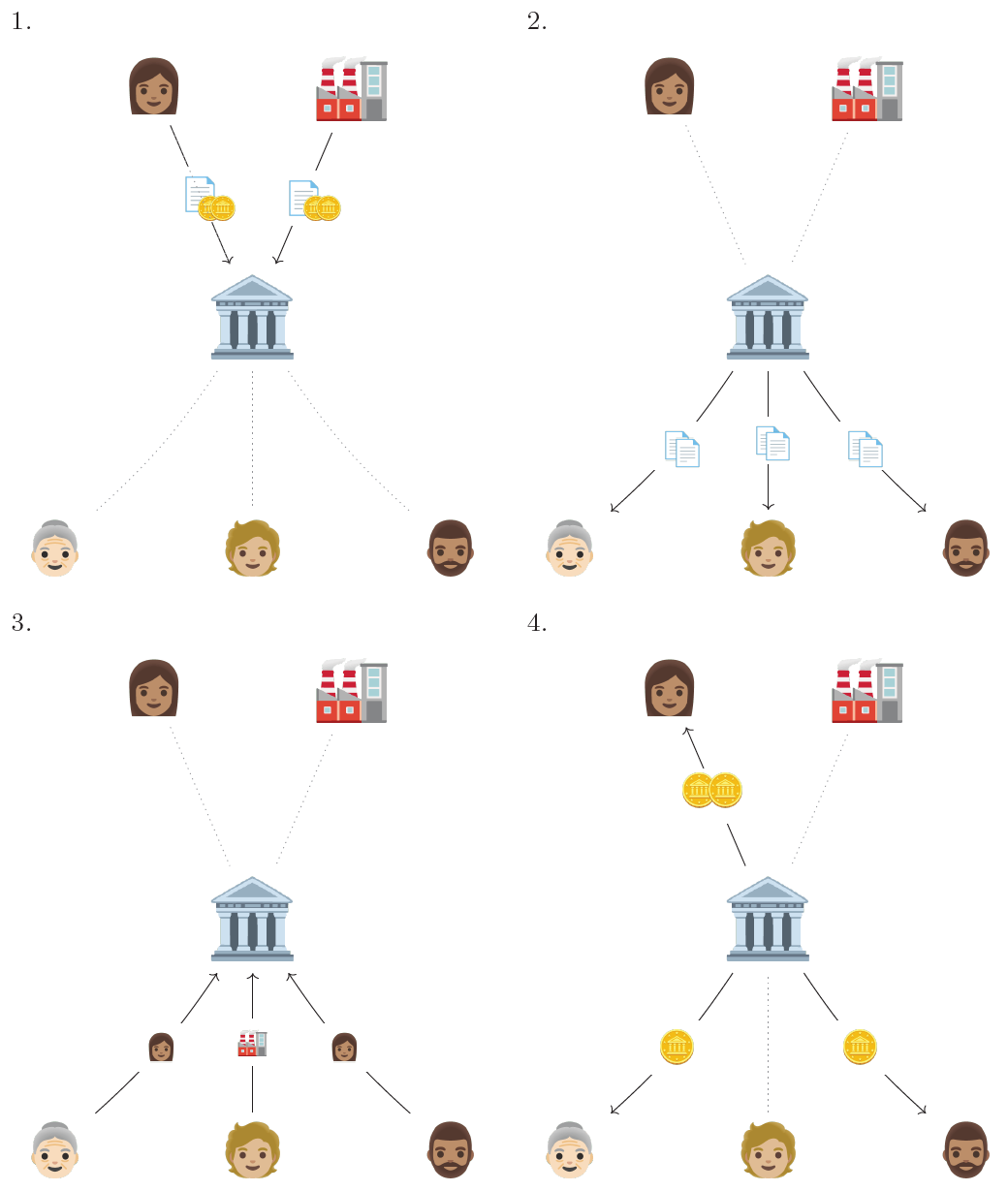 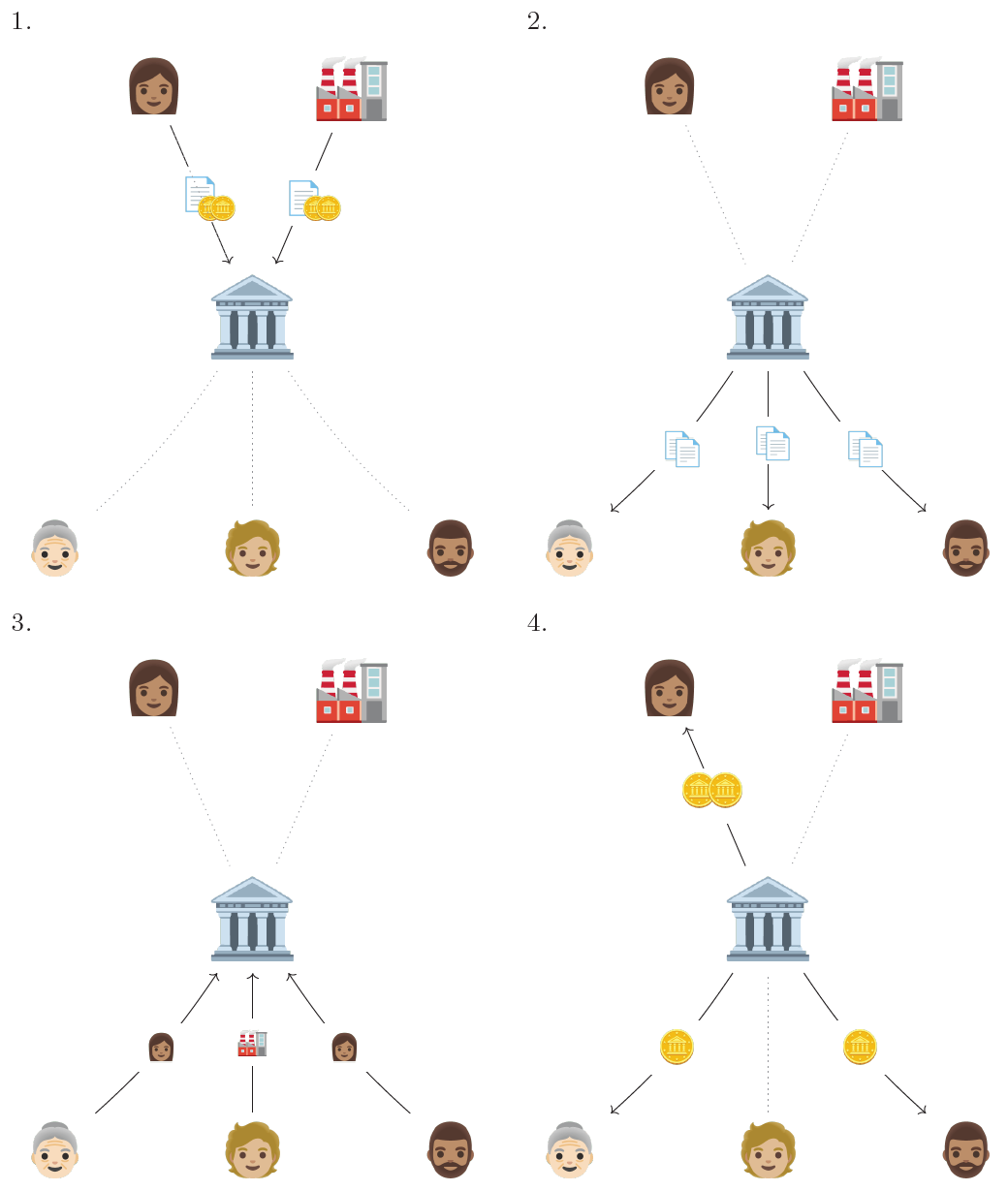 IJCAI’23
Payment Functions
Outsourcing Adjudication to Strategic Jurors
Ioannis Caragiannis and Nikolaj I. Schwartzbach
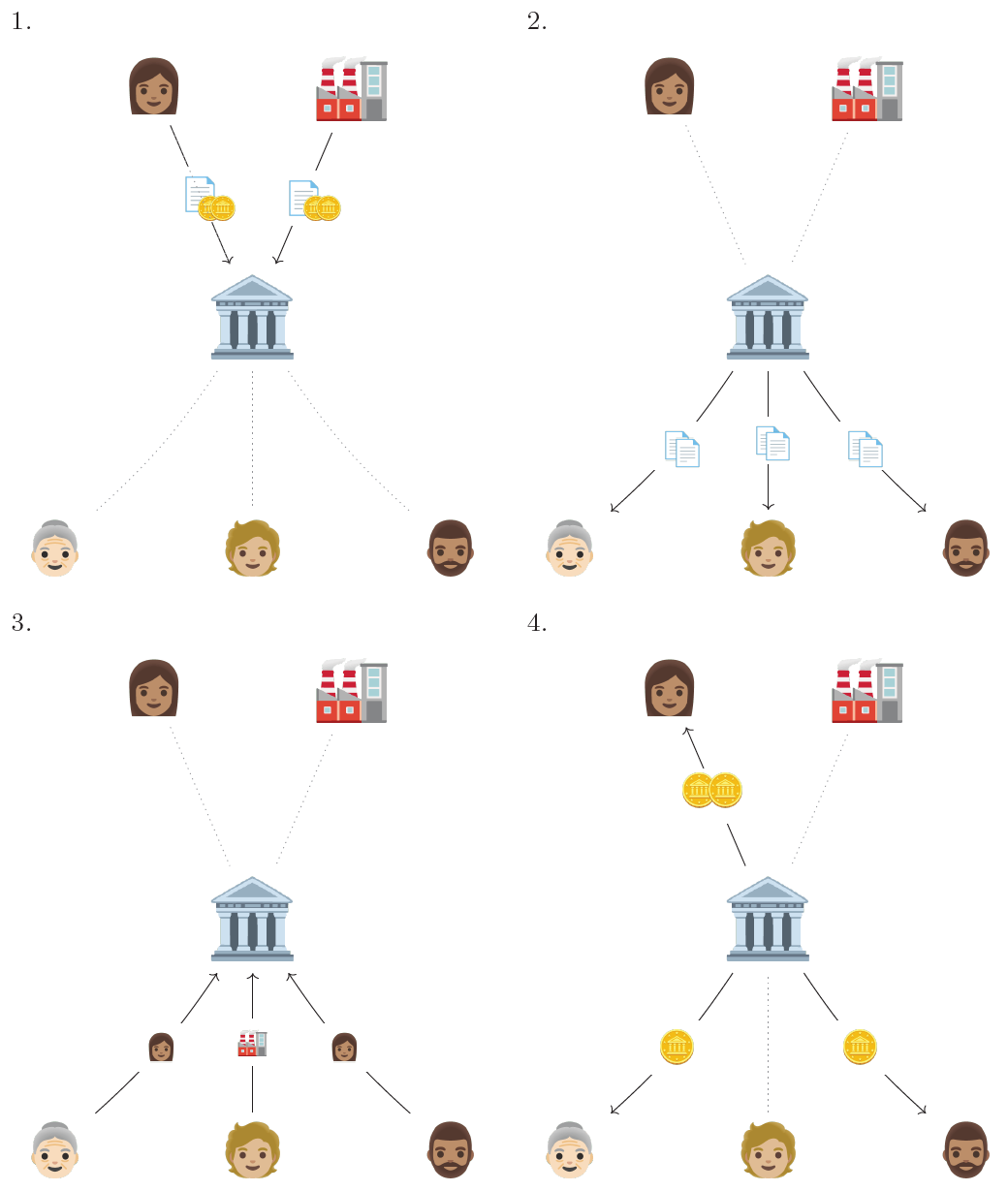 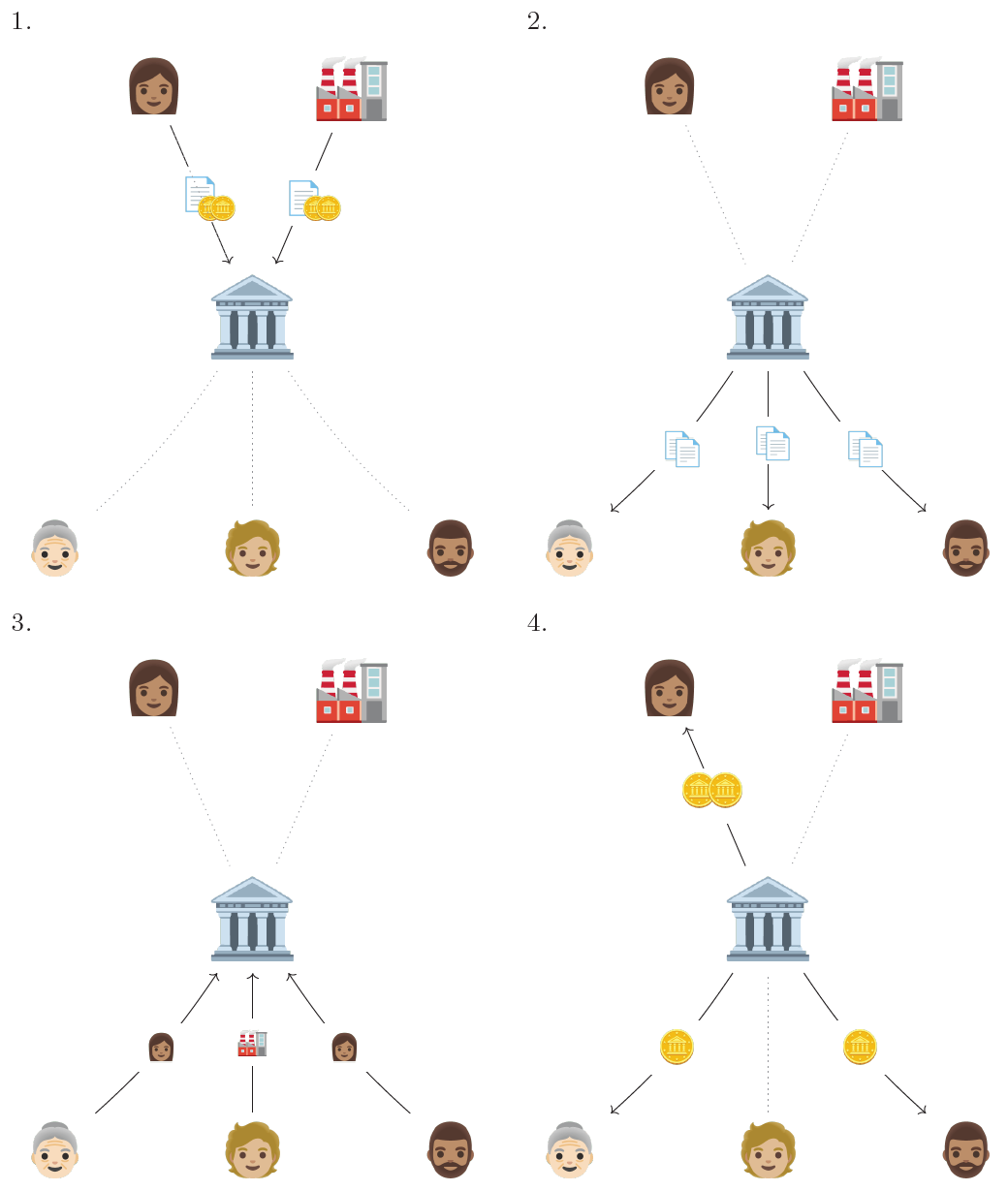 Suppose the possible votes are      and       .

If an agent votes for     , and an x-fraction of other agents did the same, we pay the agent p(x).

Q: Which p(x)  should we choose?
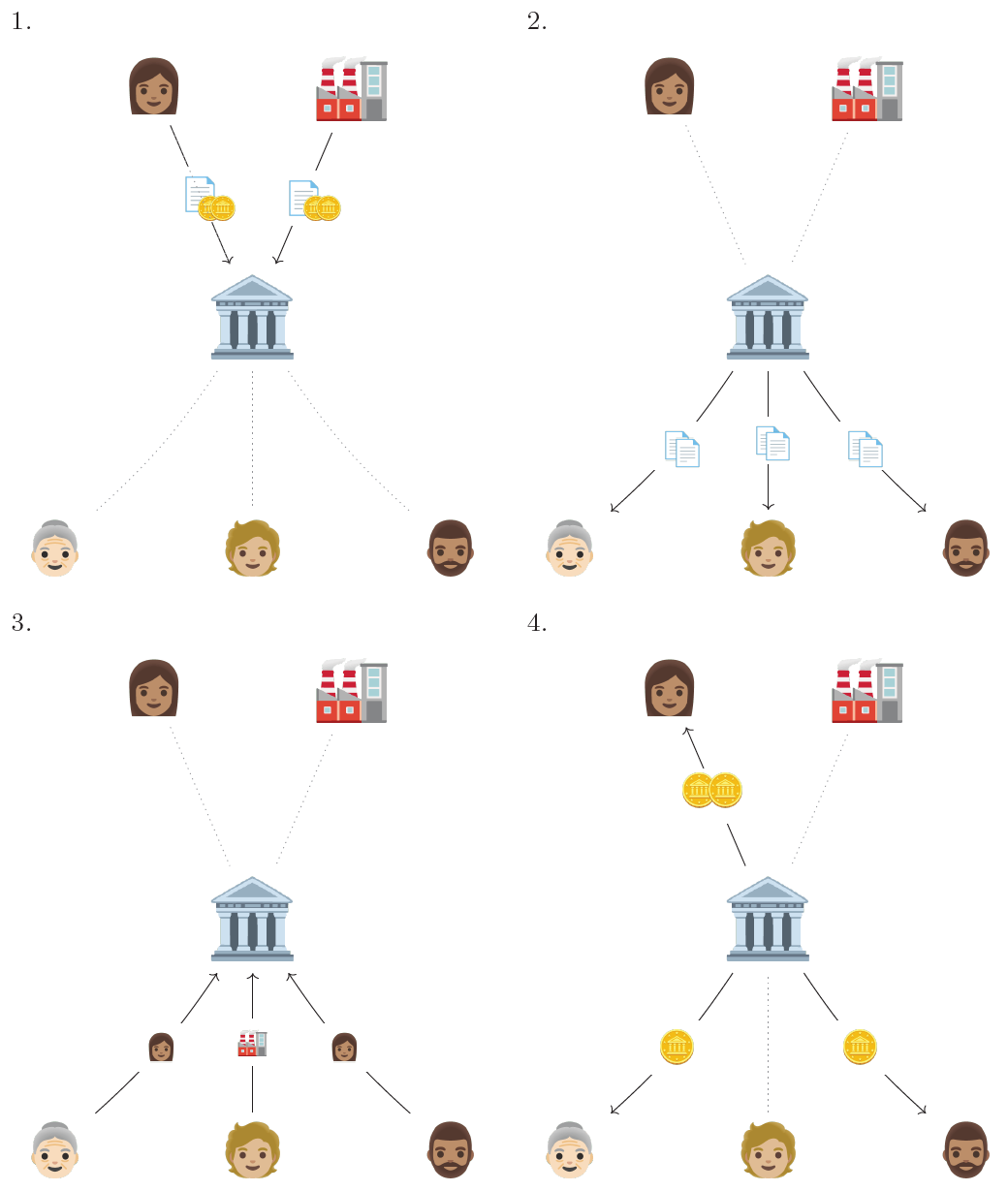 IJCAI’23
Payment Functions
Outsourcing Adjudication to Strategic Jurors
Ioannis Caragiannis and Nikolaj I. Schwartzbach
Threshold payment. 
	Give fixed payment to each agent in the majority.
	Give nothing to everyone else.

Award/loss sharing.
	The minority shares a fixed penalty.
	This money is shared among the majority.

Used in practice by Kleros.
IJCAI’23
Jury Process
Outsourcing Adjudication to Strategic Jurors
Ioannis Caragiannis and Nikolaj I. Schwartzbach
Each juror receives some case evidence.

They exert some effort and receive a signal that correlates with the ground truth.
	Let λi be the effort exerted by agent i.
	An agent learns the ground truth with probability fi (λi ).

Agent do not care about the outcome of the case.
	May lie about their true opinion.
IJCAI’23
Effort Functions
Outsourcing Adjudication to Strategic Jurors
Ioannis Caragiannis and Nikolaj I. Schwartzbach
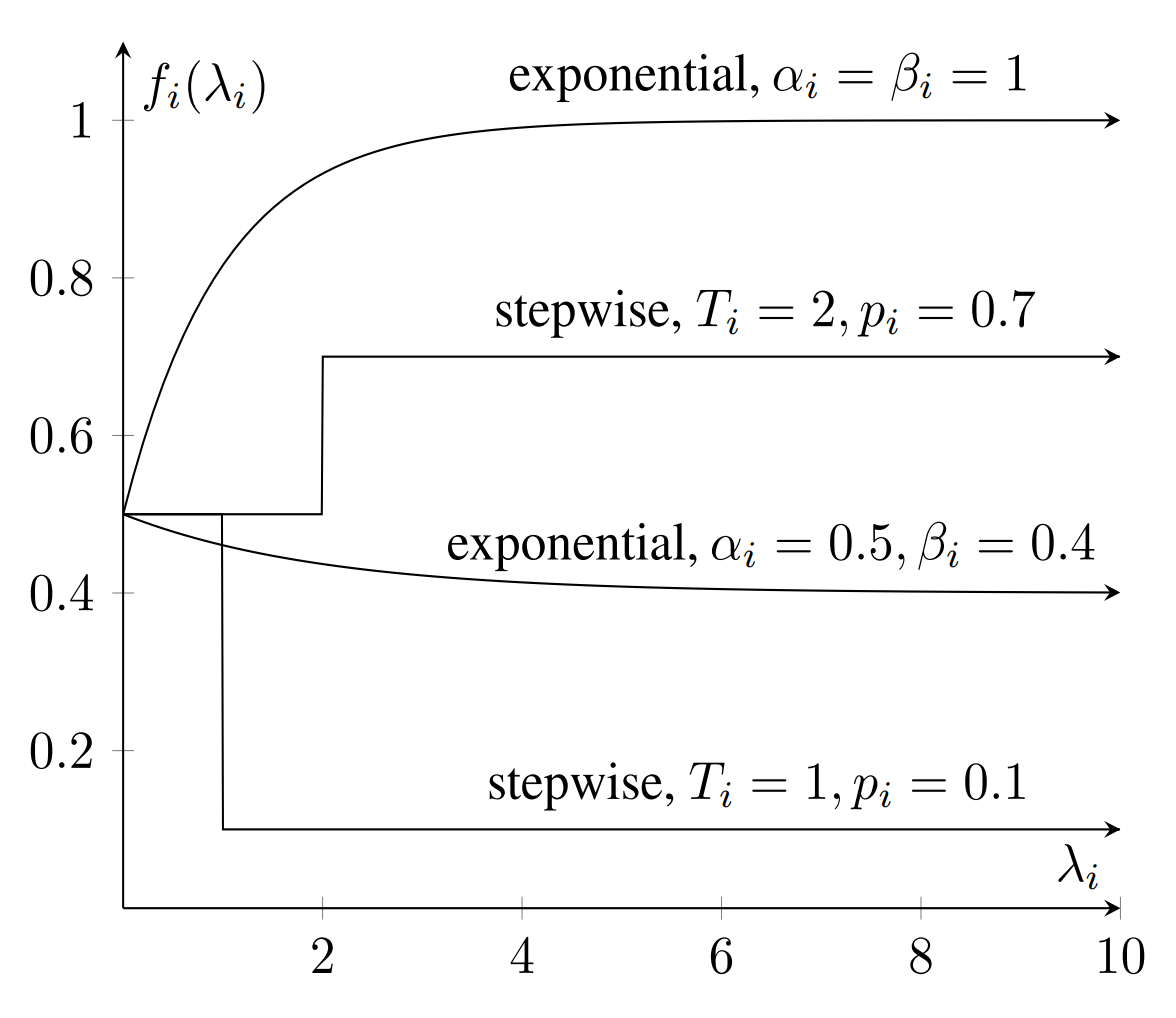 IJCAI’23
Equilibrium Analysis
Outsourcing Adjudication to Strategic Jurors
Ioannis Caragiannis and Nikolaj I. Schwartzbach
Theorem.
At equilibrium, an agent will,

	vote randomly if their opinion is uncorrelated with the 
	final outcome;

	otherwise, they will exert some effort; and,
		vote according to their belief if the correlation is positive
		vote against their belief if the correlation is negative
IJCAI’23
Structure of Equilibria
Outsourcing Adjudication to Strategic Jurors
Ioannis Caragiannis and Nikolaj I. Schwartzbach
Corollary.
The trivial strategy where all agents vote randomly is always an equilibrium.

Corollary.
All non-trivial equilibrium come in pairs where,
	one equilibrium is good.
	one equilibrium is bad.
IJCAI’23
Simulation Experiments
Outsourcing Adjudication to Strategic Jurors
Ioannis Caragiannis and Nikolaj I. Schwartzbach
We want to argue that, in practice, the jurors would tend to reach the good equilibrium.

Simulate the jury process:
	In the first round, each agent exerts small amount of effort, 	and vote according to their belief.

	In each subsequent round, an agent learns the number of 	correct votes in previous round and responds strategically.
IJCAI’23
Results
Outsourcing Adjudication to Strategic Jurors
Ioannis Caragiannis and Nikolaj I. Schwartzbach
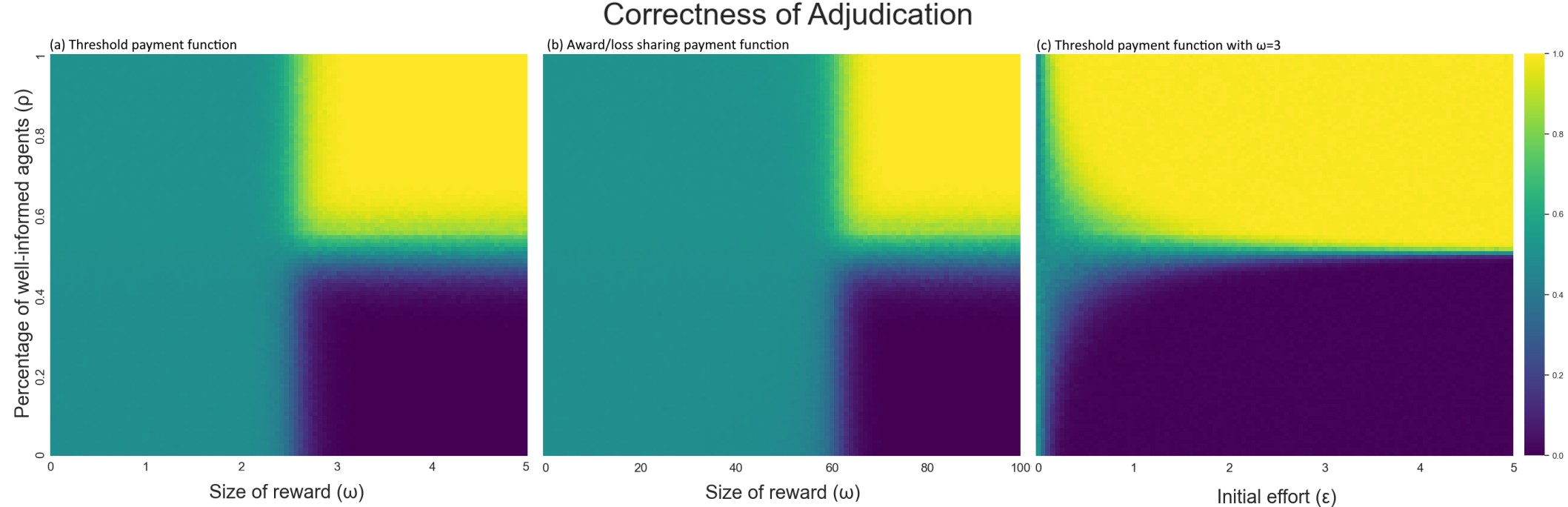 IJCAI’23
Conclusion
Outsourcing Adjudication to Strategic Jurors
Ioannis Caragiannis and Nikolaj I. Schwartzbach
The adjudication mechanism works under reasonable assumptions:
	The agents are rational.
	Most agents are well-informed.

Designing good payments functions requires a lot more work.

Implies the contract for commerce is secure in a strong sense!
Agenda
Blockchains
Commerce
Adjudication
Payments
Commitments
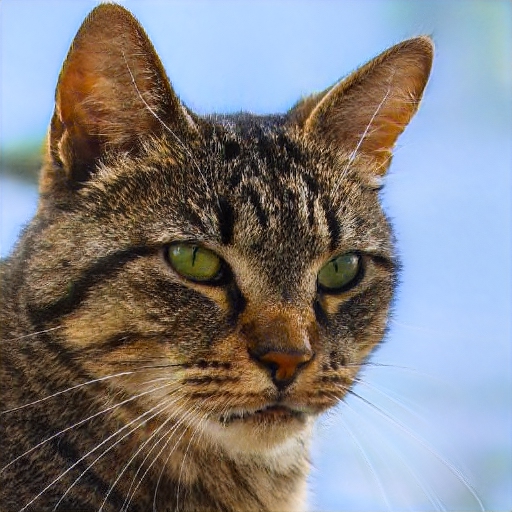 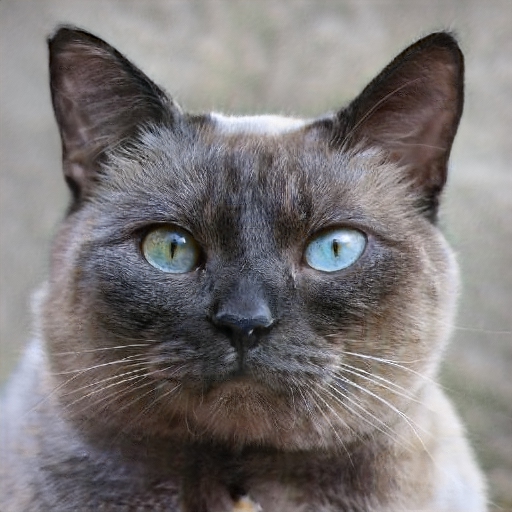 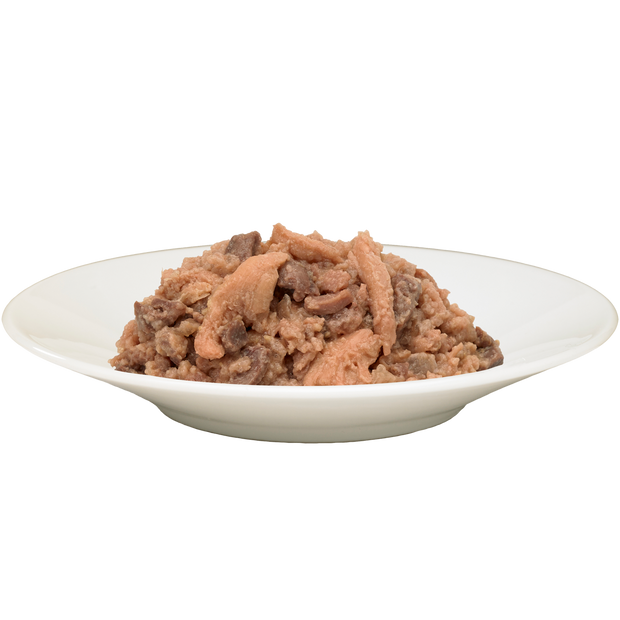 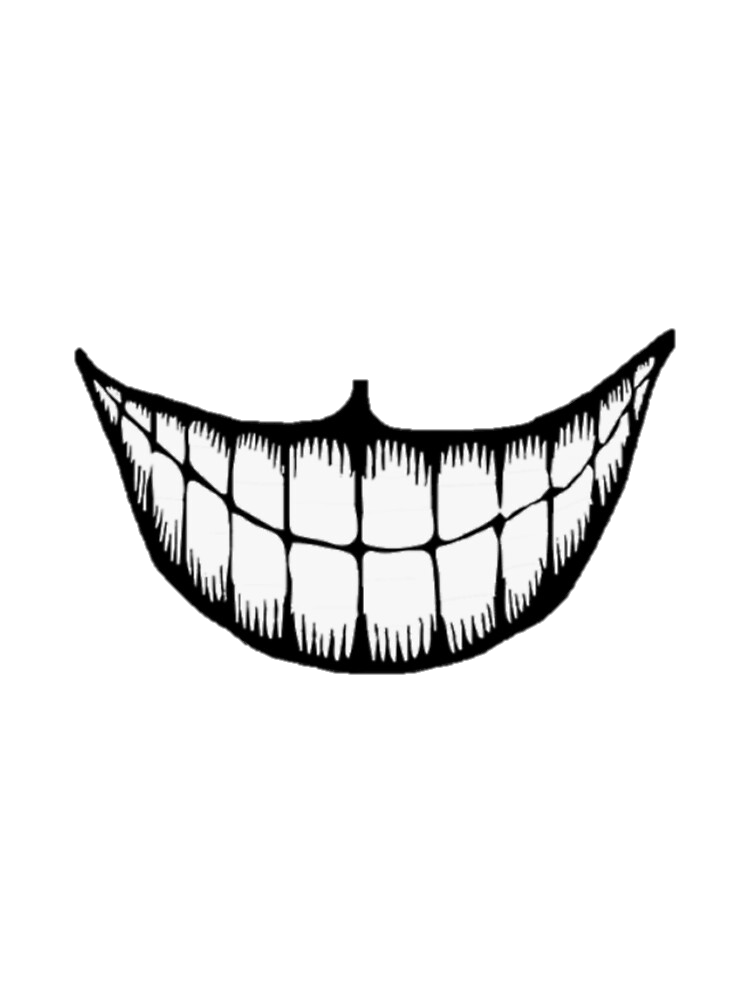 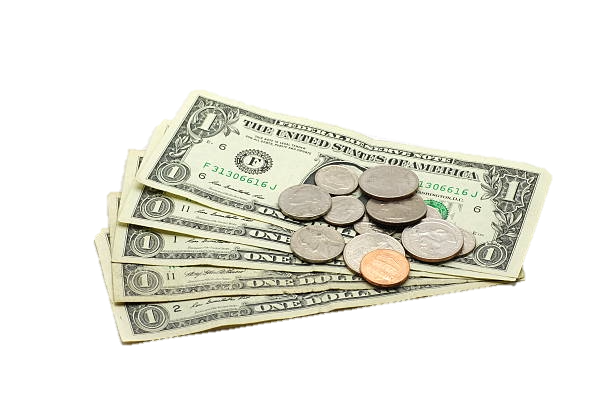 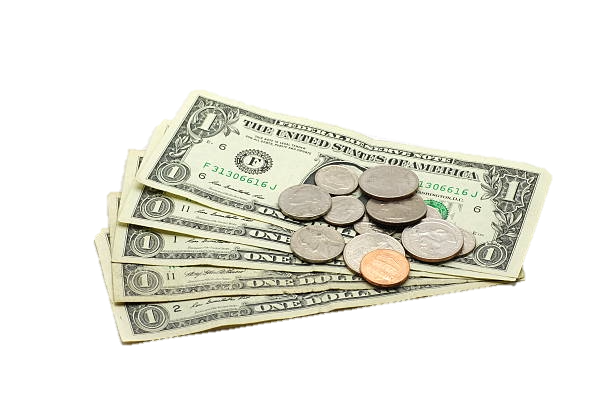 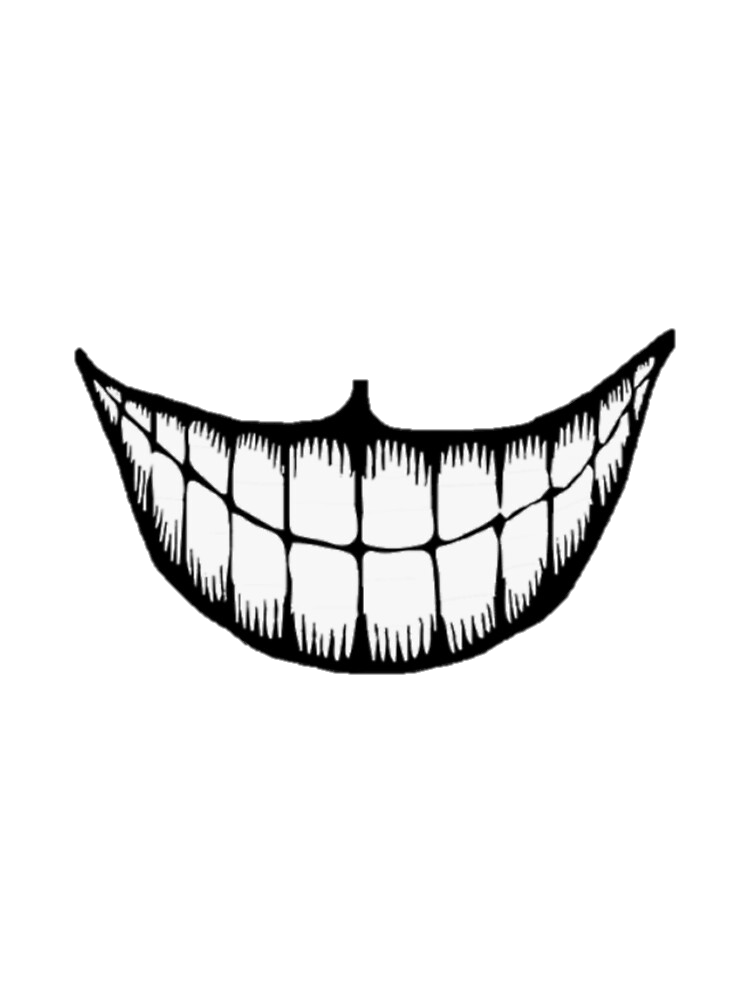 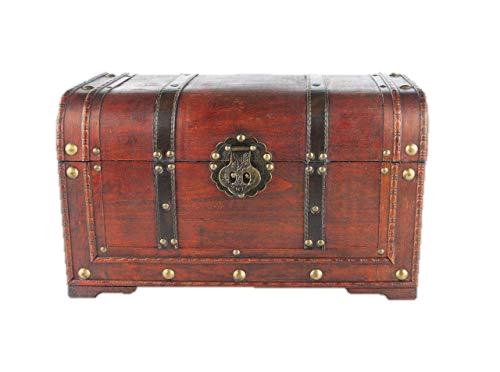 Q:
Can we use smart contracts to make
other interactions secure?
“
”
EC’22
Payment Schemes from Limited Information with Applications in Distributed Computing
Nikolaj I. Schwartzbach
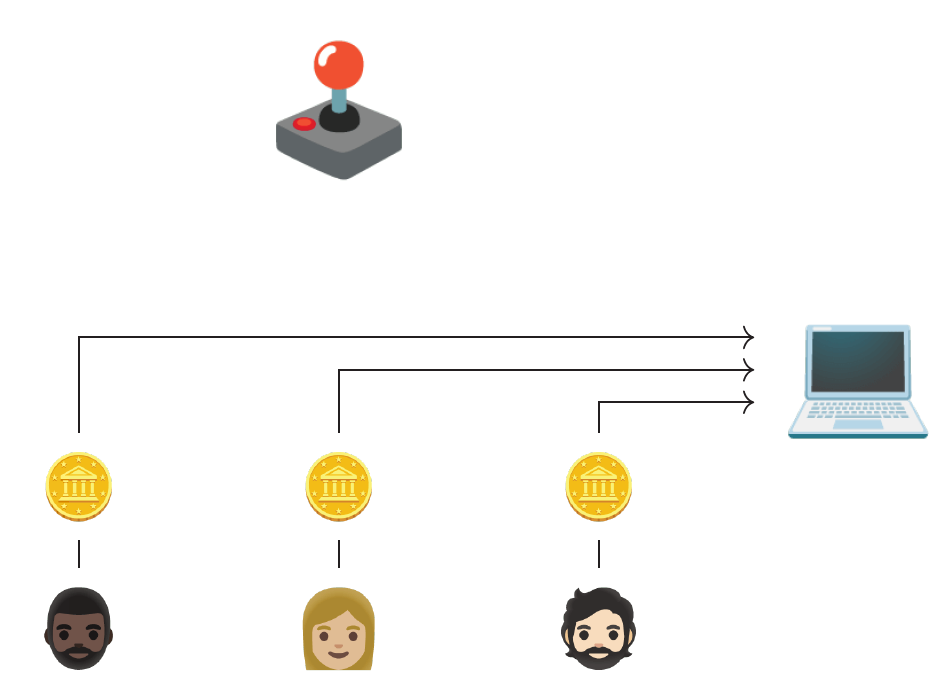 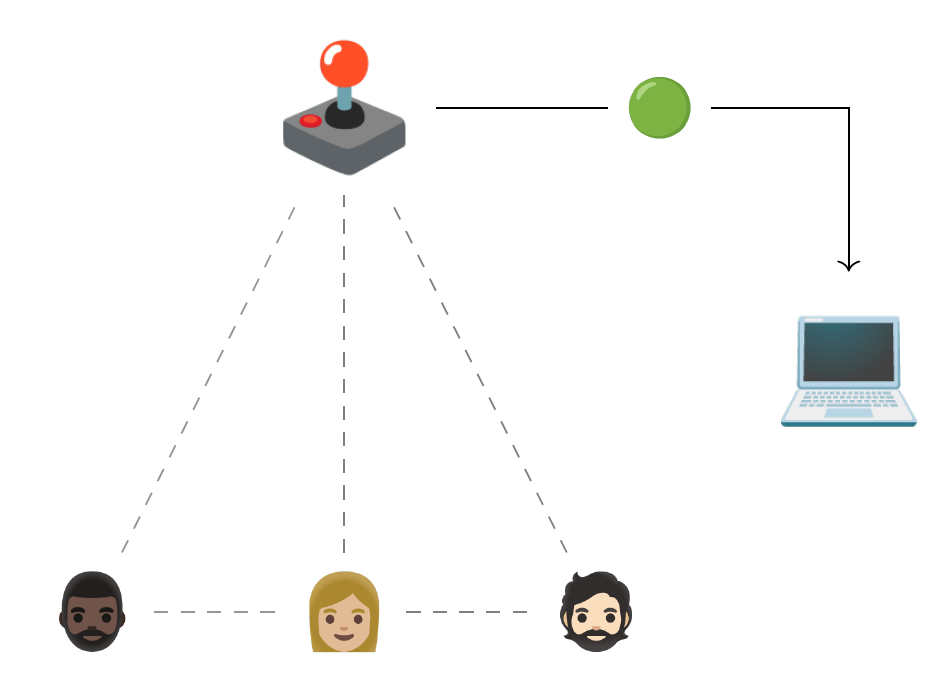 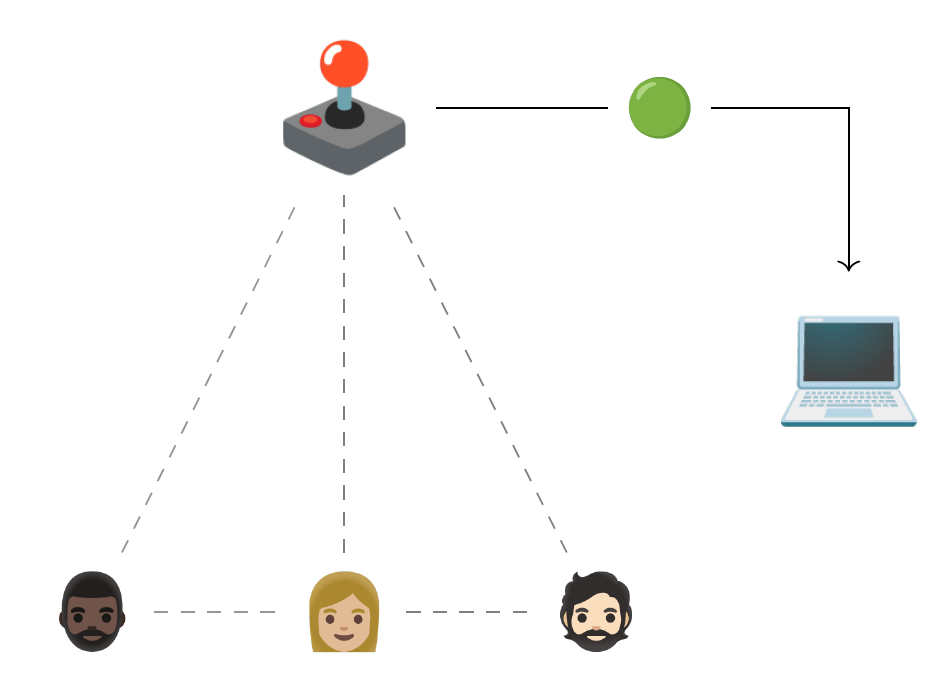 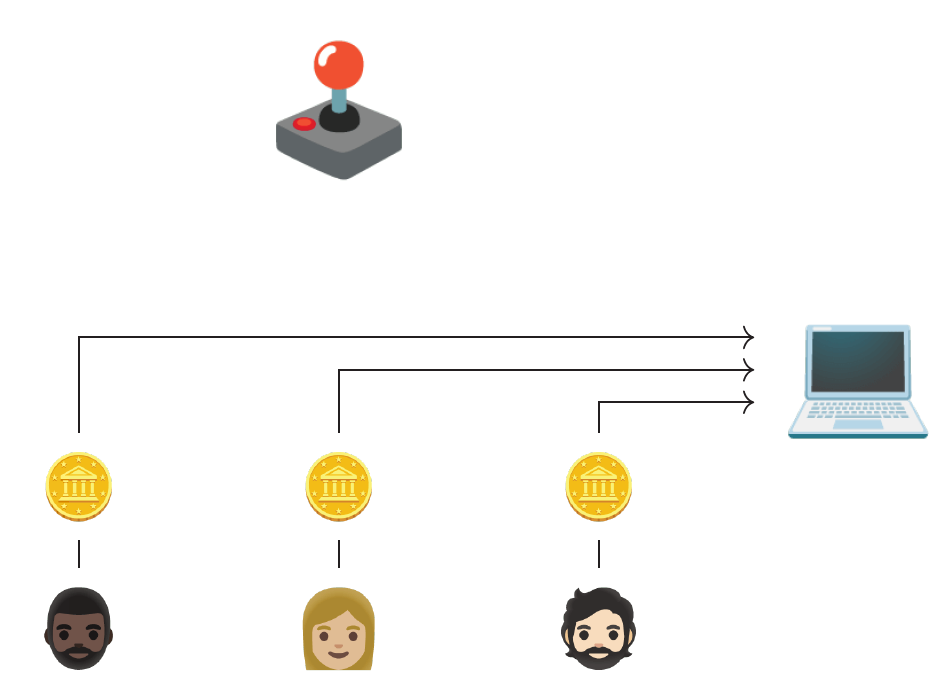 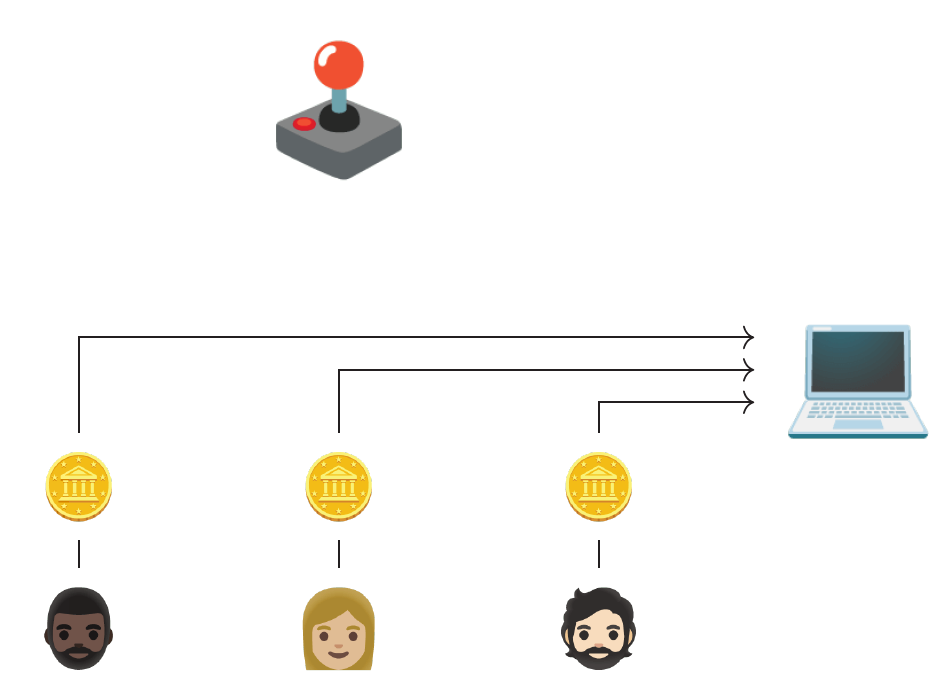 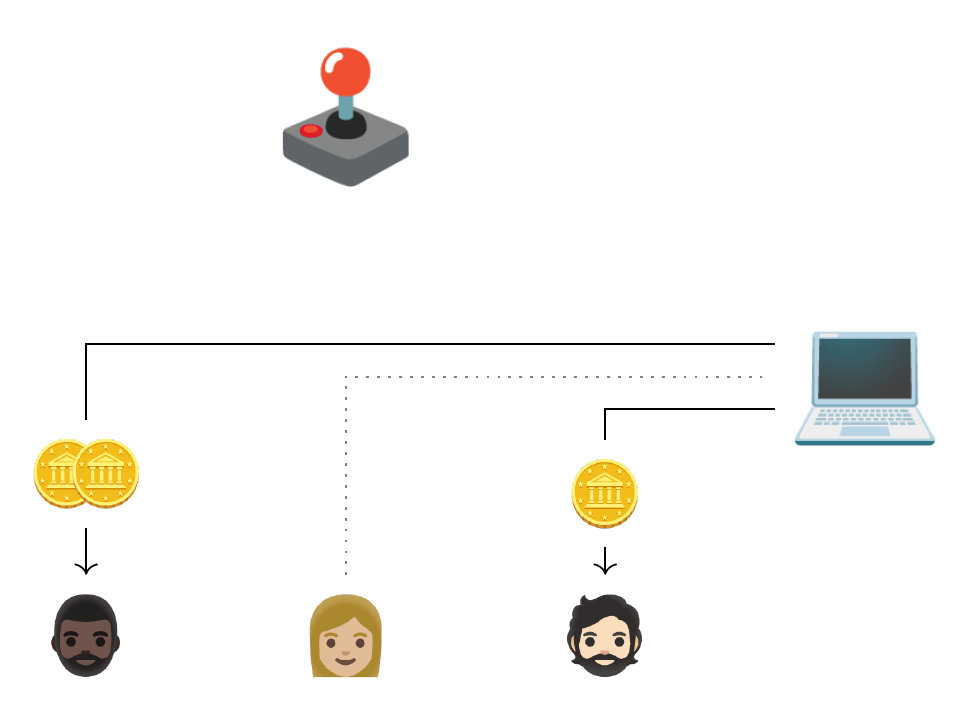 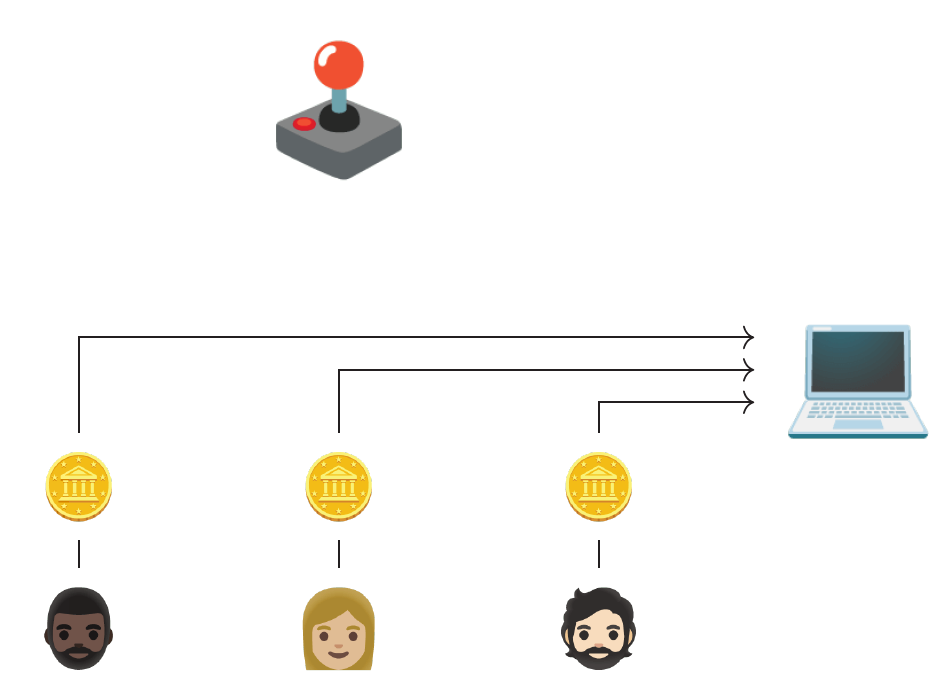 EC’22
Payment Schemes from Limited Information with Applications in Distributed Computing
Nikolaj I. Schwartzbach
i
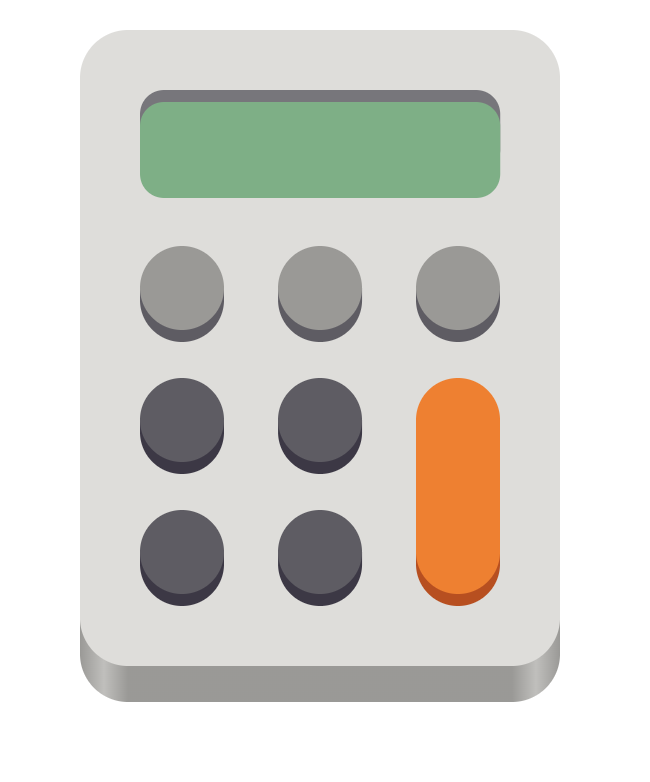 j
k
j
k
k
k
EC’22
Information Structure
Payment Schemes from Limited Information with Applications in Distributed Computing
Nikolaj I. Schwartzbach
Consider an n-player game with m  possible outcomes.

Let U ∈ ℝm x n be the utility matrix of the game.

Definition.
An information structure is a matrix
Φ ∈ ℝs x m 
that for each of the m leafs of the game specifies a distribution (pdf) on some alphabet of s observable outcomes.
EC’22
Payment Scheme
Payment Schemes from Limited Information with Applications in Distributed Computing
Nikolaj I. Schwartzbach
Let U ∈ ℝm x n be the utility matrix of some game.
Let Φ ∈ ℝs x m be an information structure.

Definition.
A payment scheme is a matrix
Λ ∈ ℝn x s
that for each of the s symbols, gives a payment for each of the n players.
EC’22
Induced Game
Payment Schemes from Limited Information with Applications in Distributed Computing
Nikolaj I. Schwartzbach
Let U ∈ Rm x n be the utility matrix of some game.
Let Φ ∈ Rs x m be an information structure.
Let Λ ∈ Rn x s  be a payment scheme.

Then the expected utility for player i  in leaf j is
[U – ΛΦ]ij

Q: how do we find Λ such that E = U – ΛΦ has desirable properties?
EC’22
Main Results
Payment Schemes from Limited Information with Applications in Distributed Computing
Nikolaj I. Schwartzbach
Theorem.
Finding a minimal set of budget balanced payments for games of perfect information is P-complete.

Theorem.
Any function f can be computed with ε-security by augmenting a δ-deterrent PVC protocol with payments of size O(1 + ε/δ).

Theorem.
To get ε-security, the largest payment in a budget balanced payment scheme must be at least Ω(1 + ε√n / s).
EC’22
Example: Commerce
Payment Schemes from Limited Information with Applications in Distributed Computing
Nikolaj I. Schwartzbach
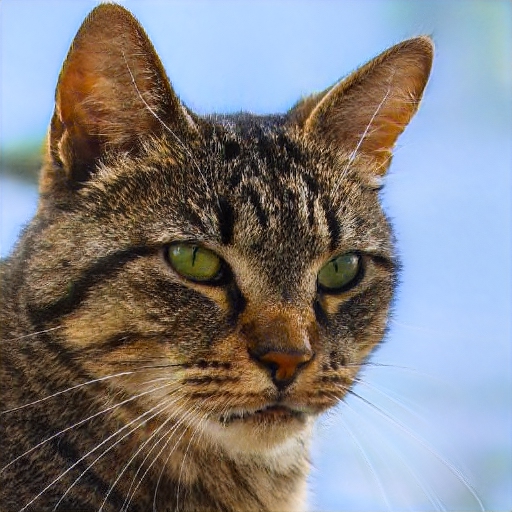 send
not send
not send
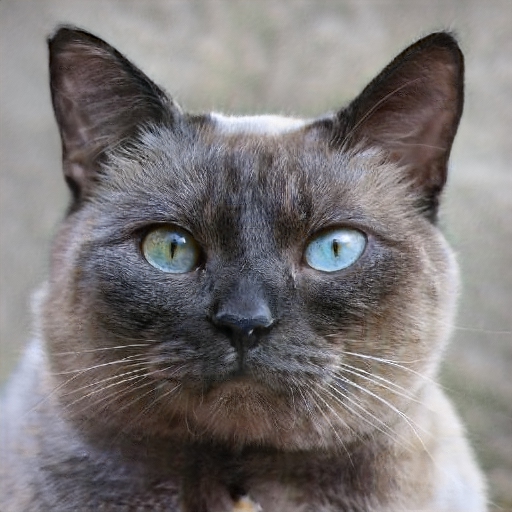 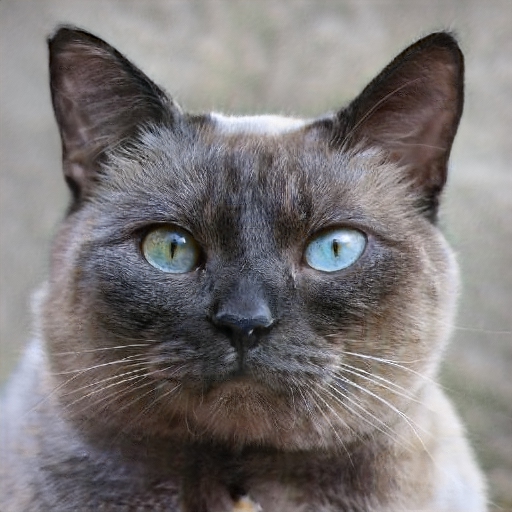 reject
accept
reject
accept
reject
reject
:   x
:  0
U
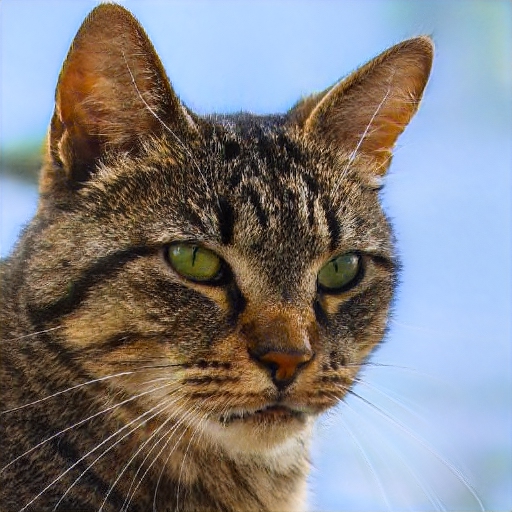 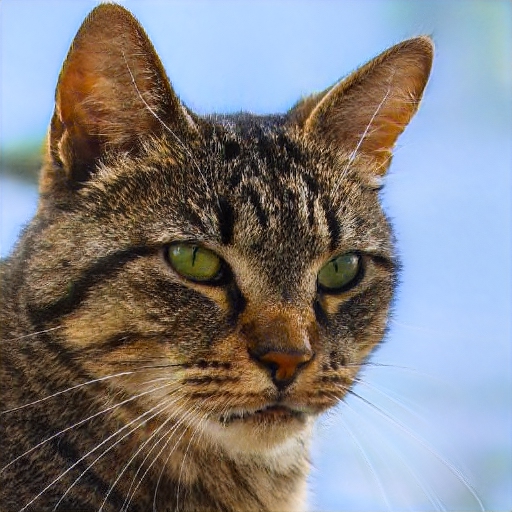 : x-x’
:  -x’
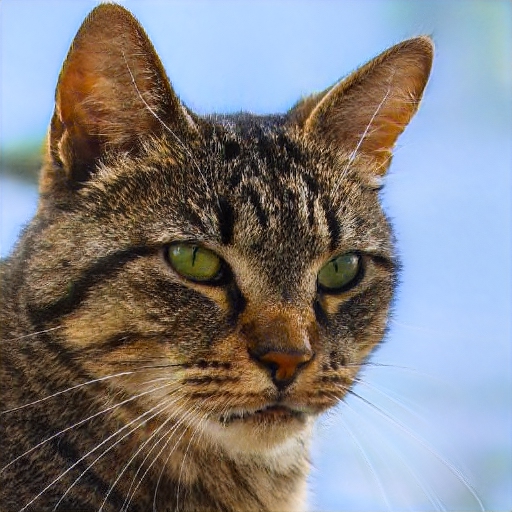 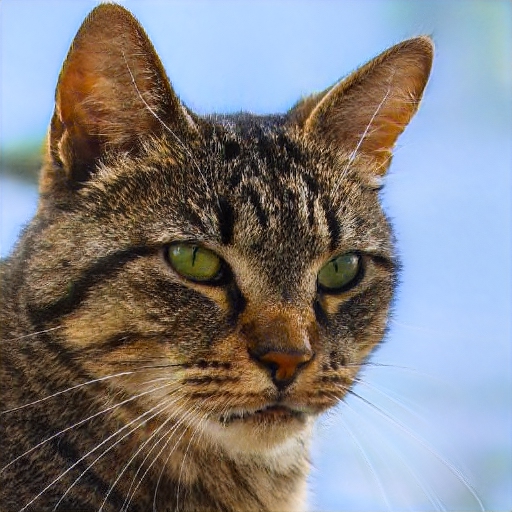 : -x
:  0
: y-x
:   y
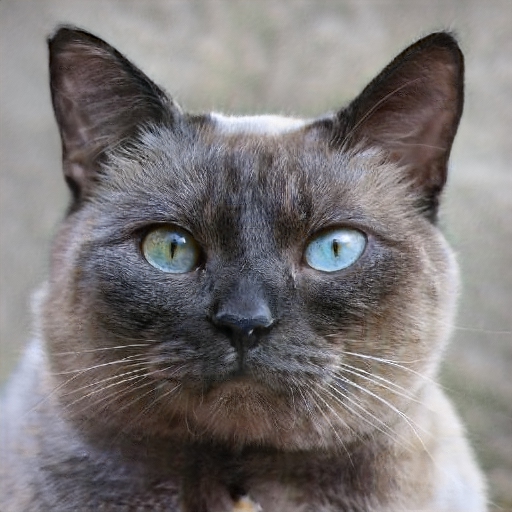 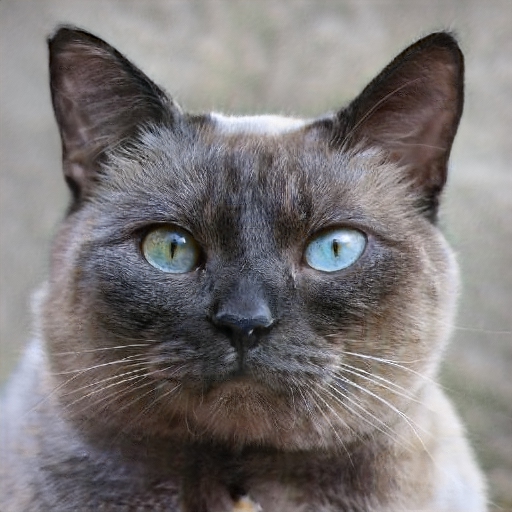 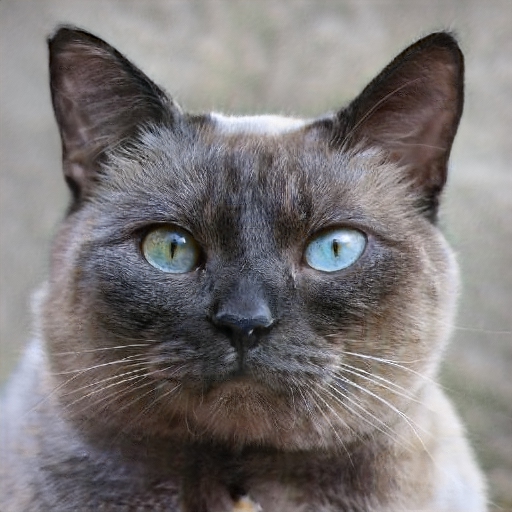 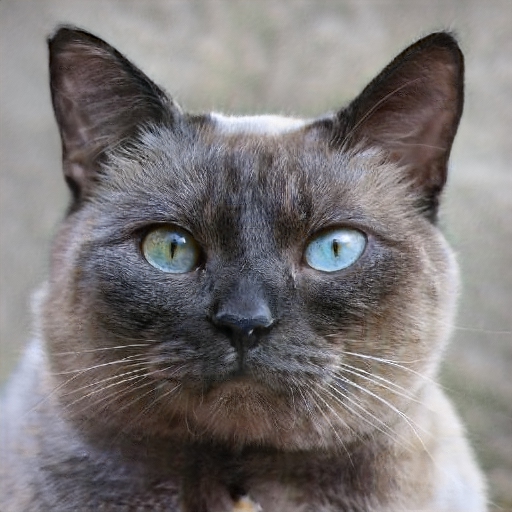 EC’22
Example: Commerce
Payment Schemes from Limited Information with Applications in Distributed Computing
Nikolaj I. Schwartzbach
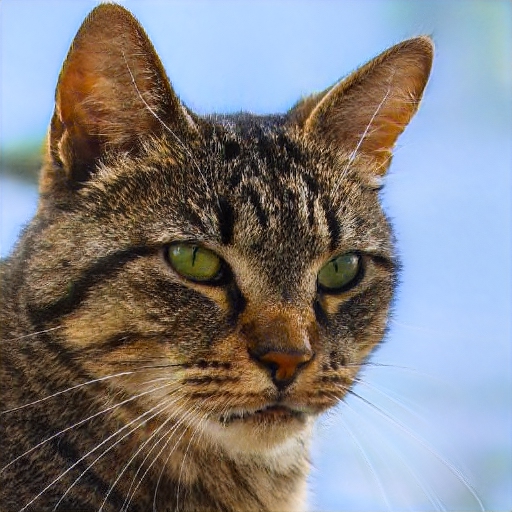 send
not send
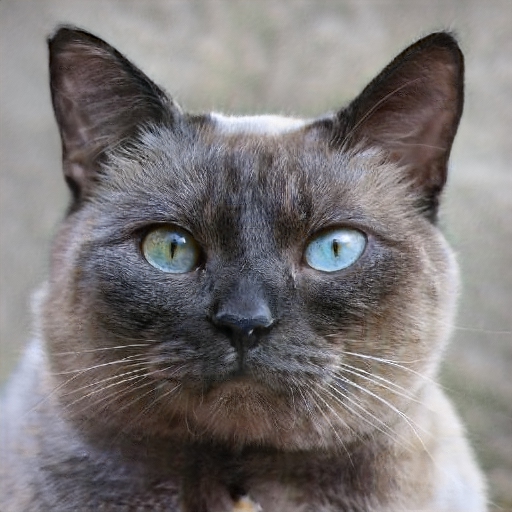 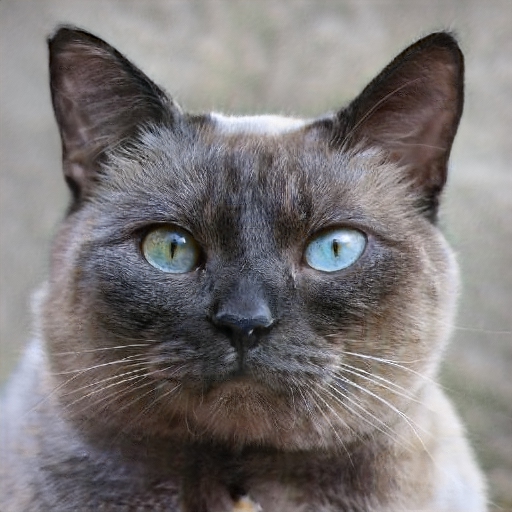 reject
accept
accept
reject
:   x
:  -x’
E
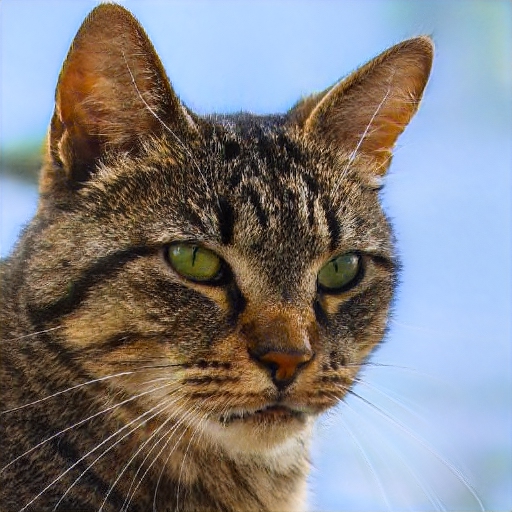 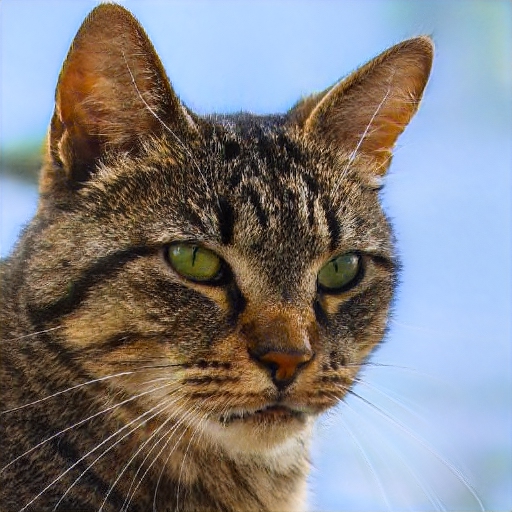 : x-x’
:  -x’
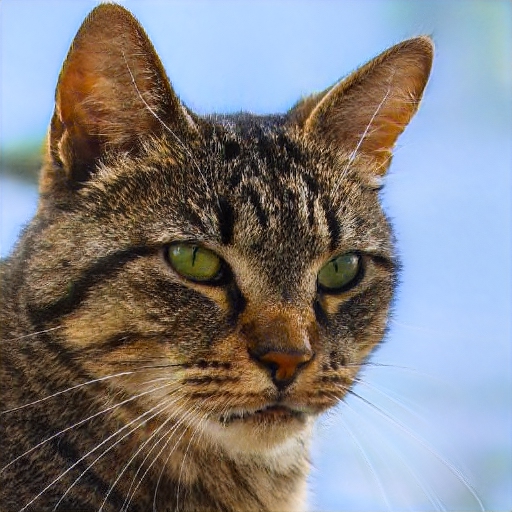 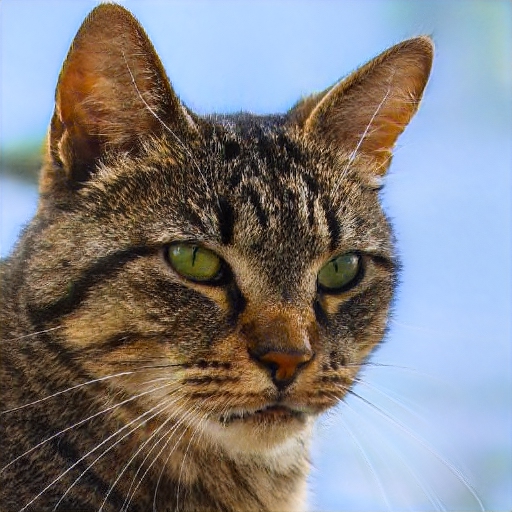 : -x
:  0
: y-x
:   y – 2x
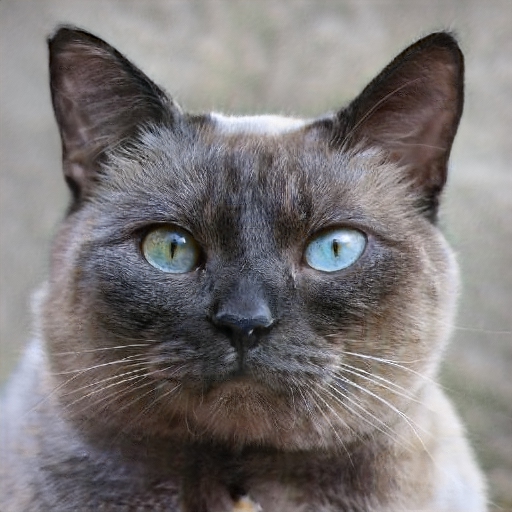 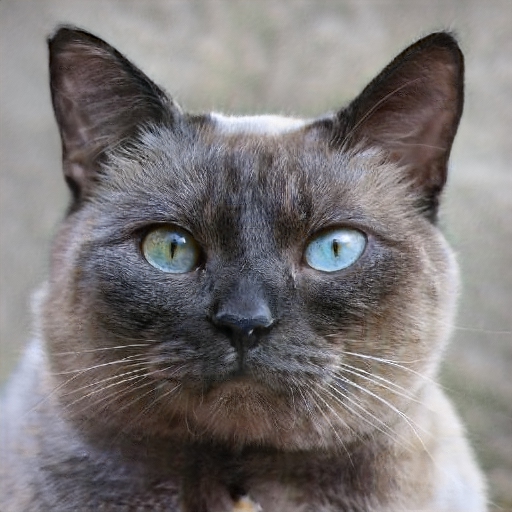 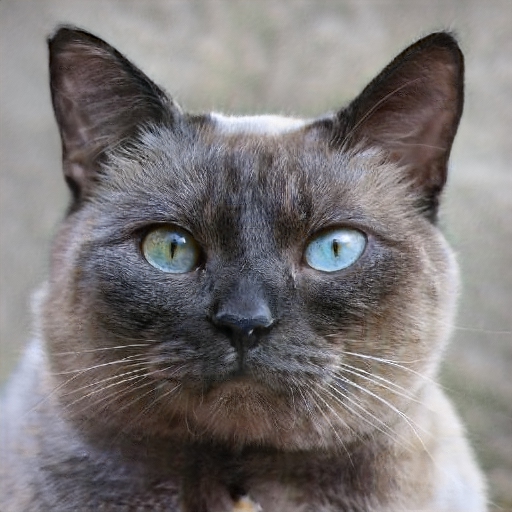 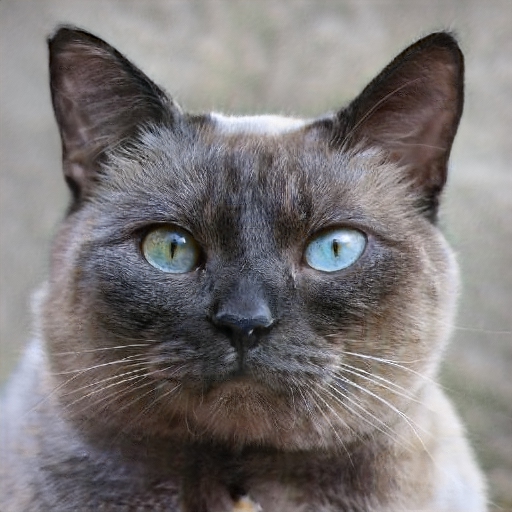 EC’22
Example: Commerce
Payment Schemes from Limited Information with Applications in Distributed Computing
Nikolaj I. Schwartzbach
Suppose we have a noisy adjudication mechanism with an error rate of γ. Then we get the following information structure:


				1	  0	  0	 1
	   Φ     =		0	  γ	1-γ 	 0
				0	1-γ 	  γ	 0
(
)
everything fine
cheated
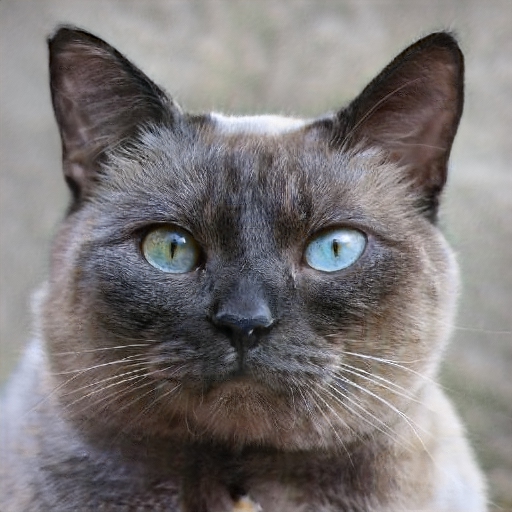 cheated
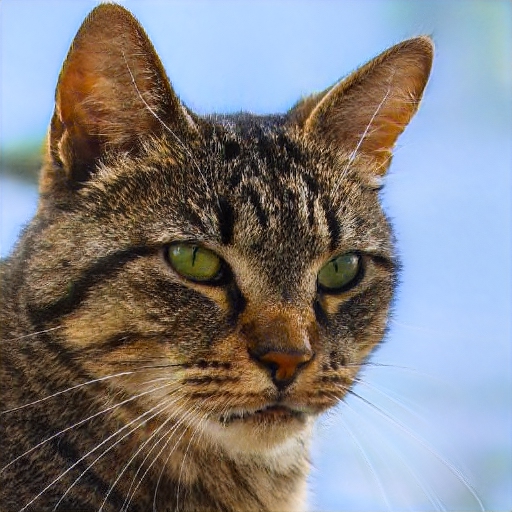 EC’22
Example: Commerce
Payment Schemes from Limited Information with Applications in Distributed Computing
Nikolaj I. Schwartzbach
To find suitable payment scheme, find Λ s.t. ΛΦ = U – E.
For our setting, there is a solution:

Λ  =
(
)
0	      x’ (1-γ)/(1-2γ)	-x’ γ/(1-2γ)

0	       -2x γ/(1-2γ)	2x (1-γ)/(1-2γ)
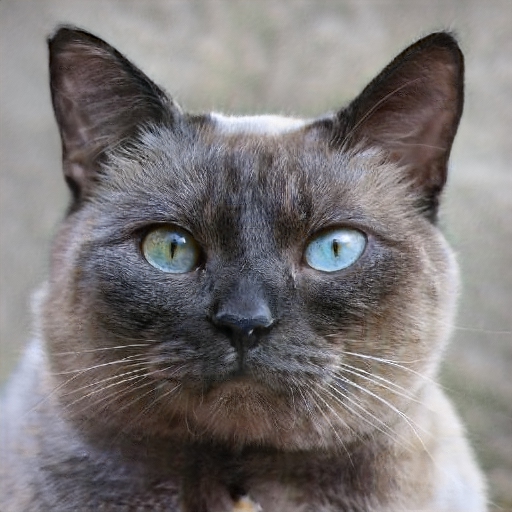 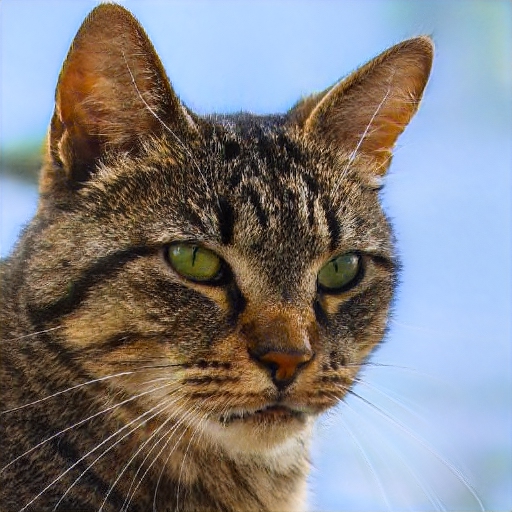 everything fine
cheated
cheated
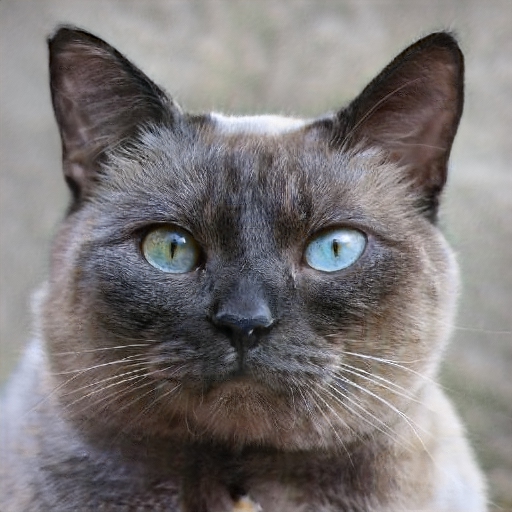 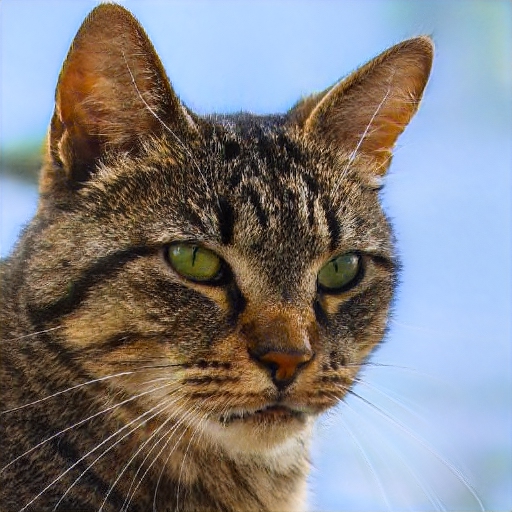 EC’22
Example: Commerce
Payment Schemes from Limited Information with Applications in Distributed Computing
Nikolaj I. Schwartzbach
For concreteness, let
		x = 100DKK		x’ = 50DKK		γ = 10%

Then the buyer must make a deposit of size 225DKK, while the seller makes a deposit of size 57DKK

Results in 100DKK-secure commerce .
Agenda
Blockchains
Commerce
Adjudication
Payments
Commitments
SAGT’21
Game Theory on the Blockchain: A Model for Games with Smart Contracts
Mathias Hall-Andersen and Nikolaj I. Schwartzbach
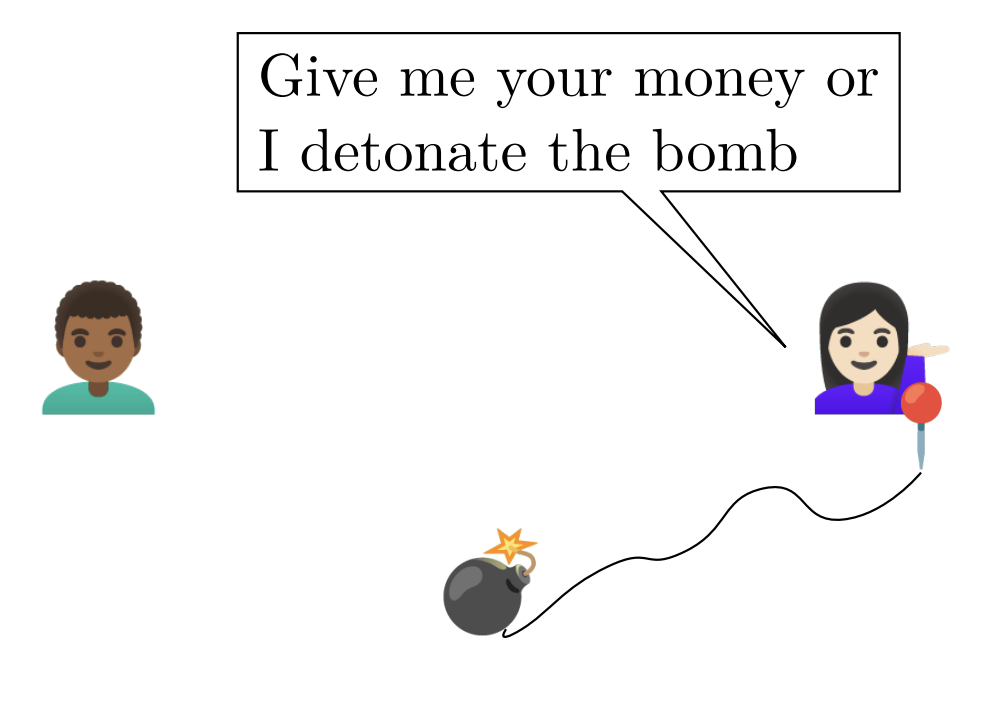 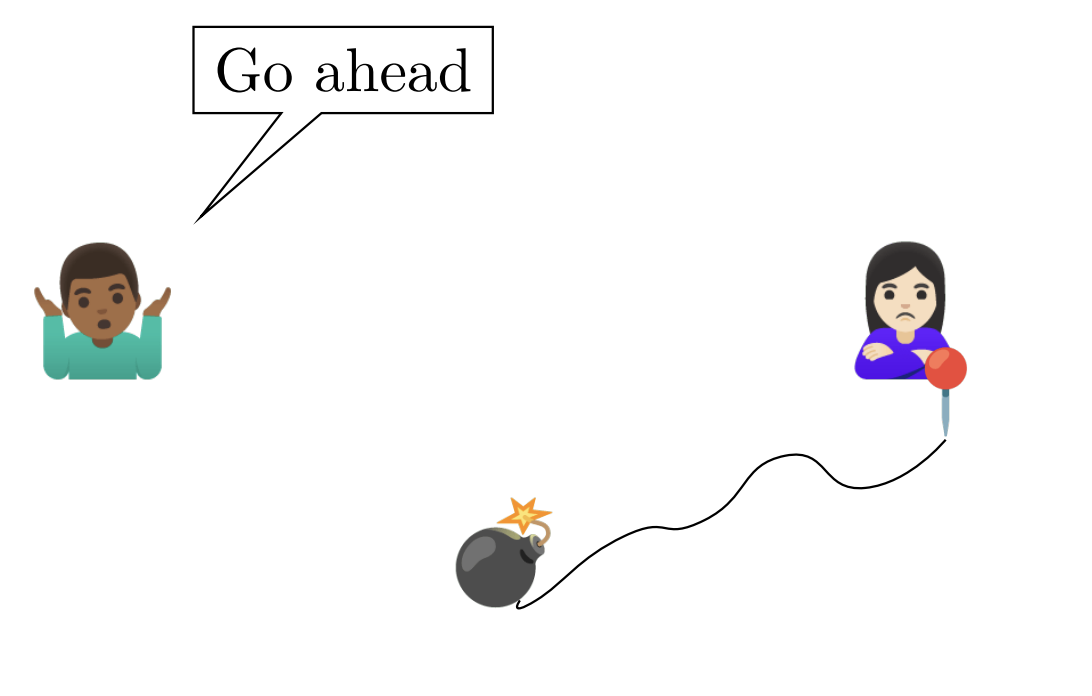 Alice
Bob
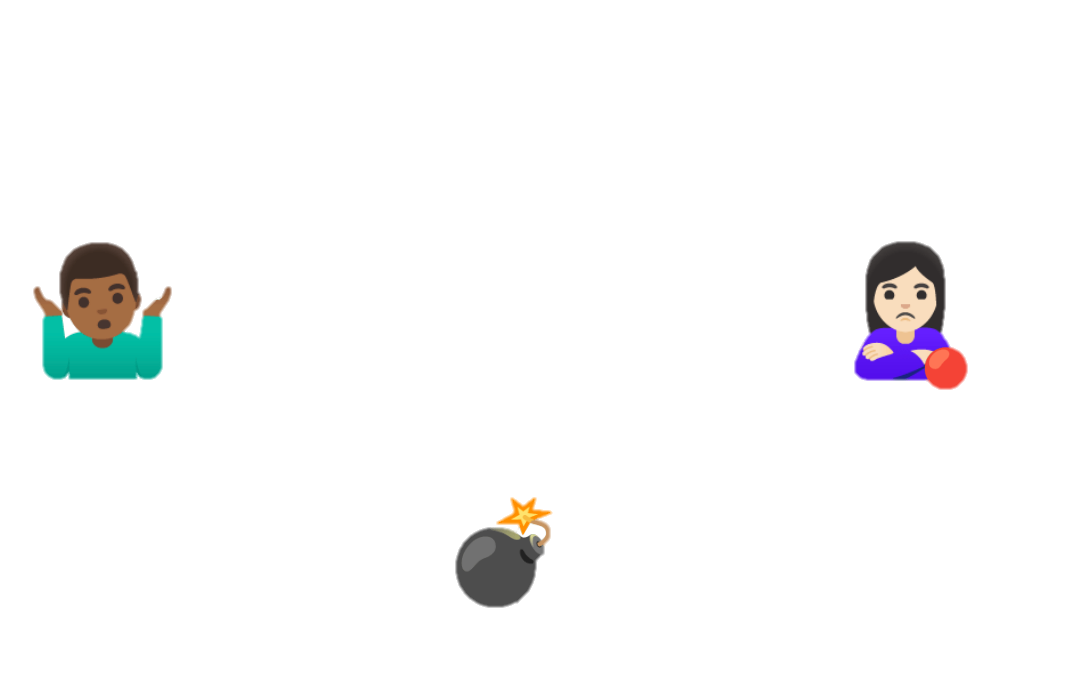 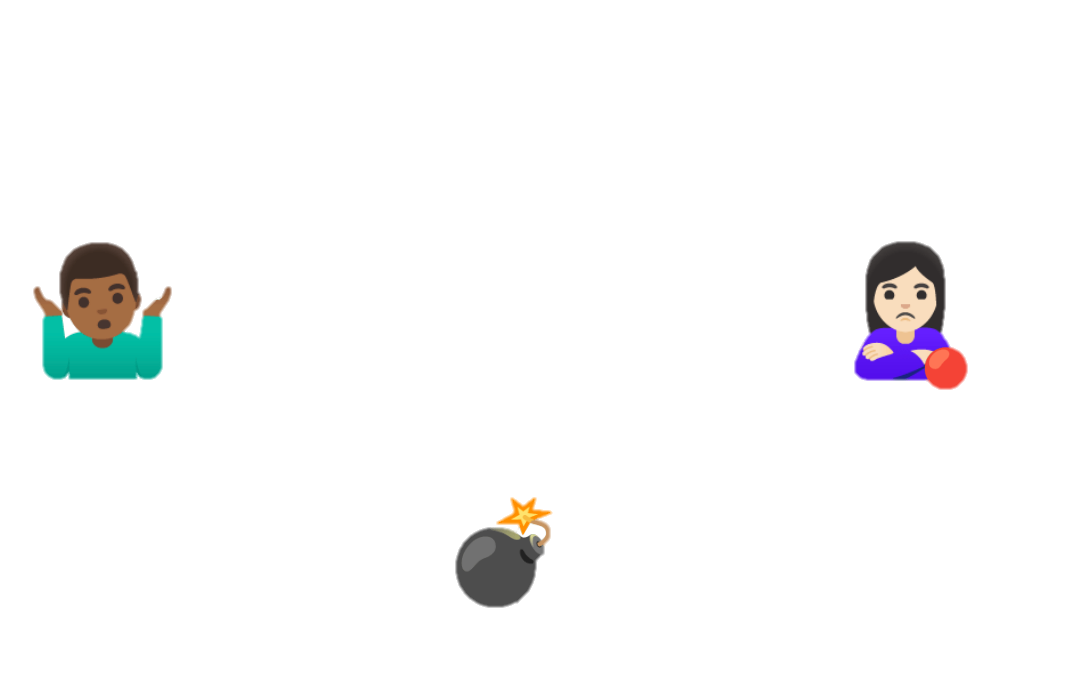 SAGT’21
Game Theory on the Blockchain: A Model for Games with Smart Contracts
Mathias Hall-Andersen and Nikolaj I. Schwartzbach
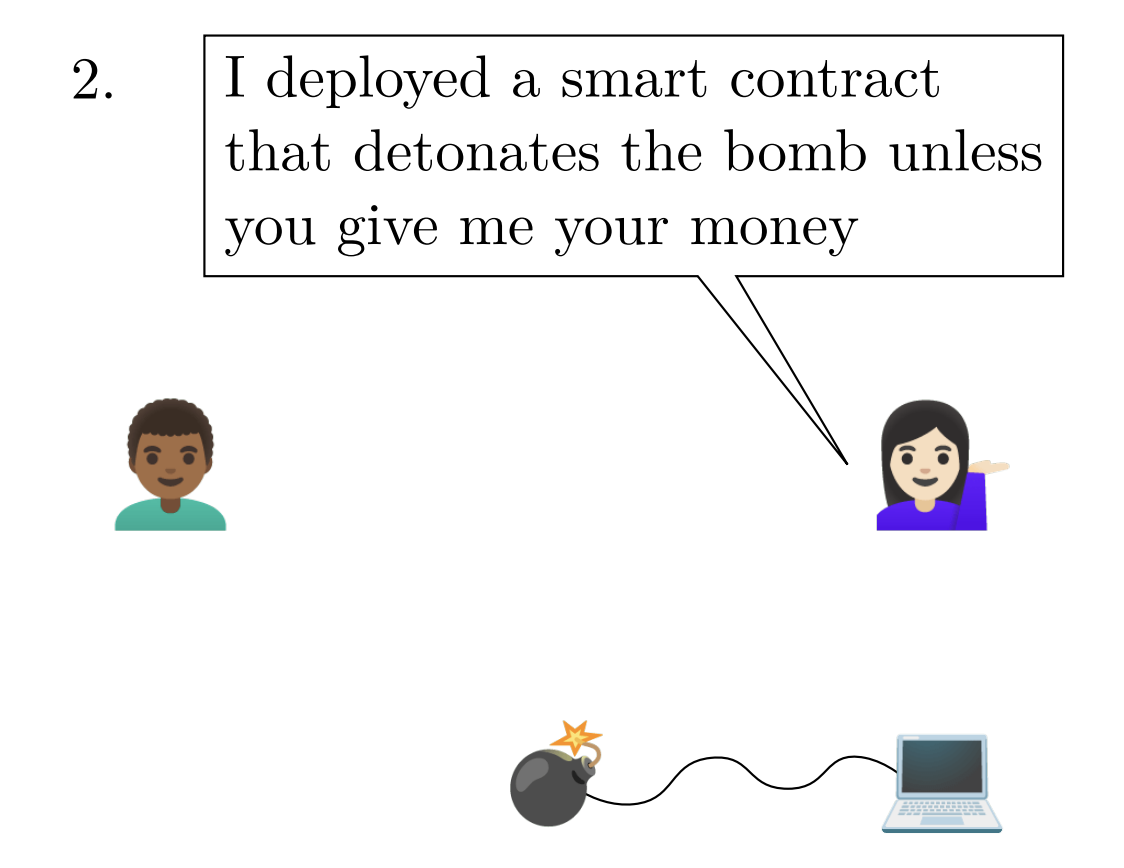 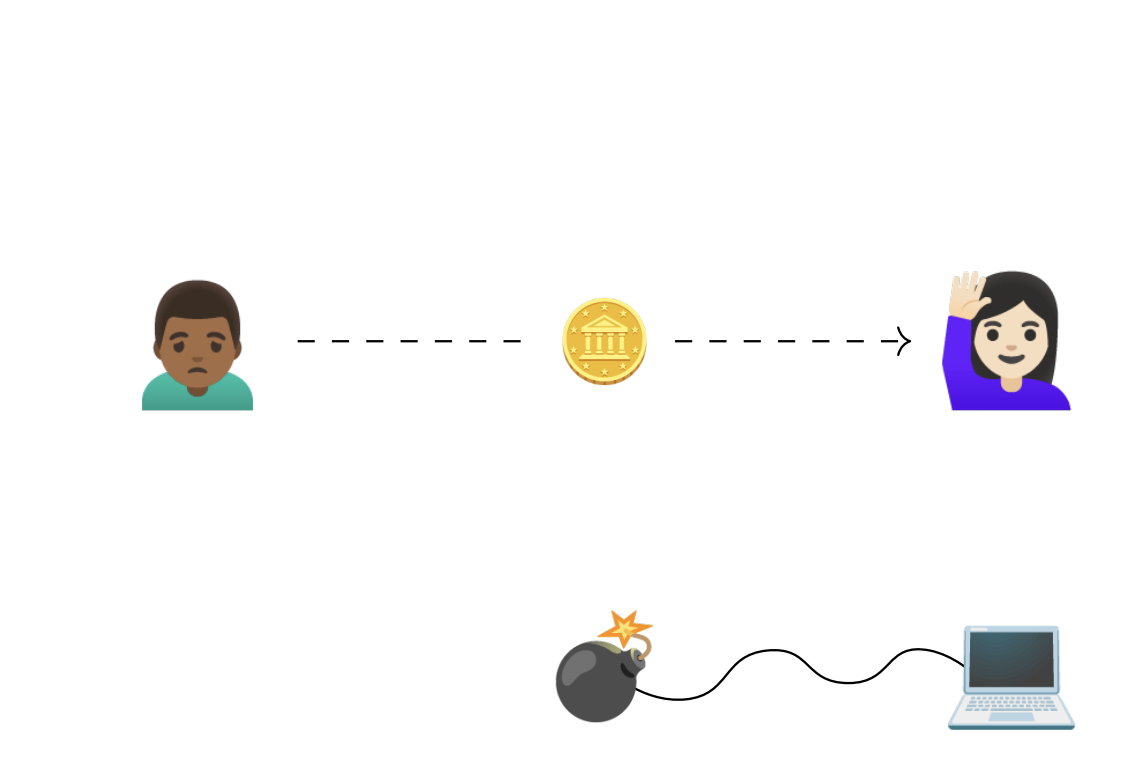 Alice
Bob
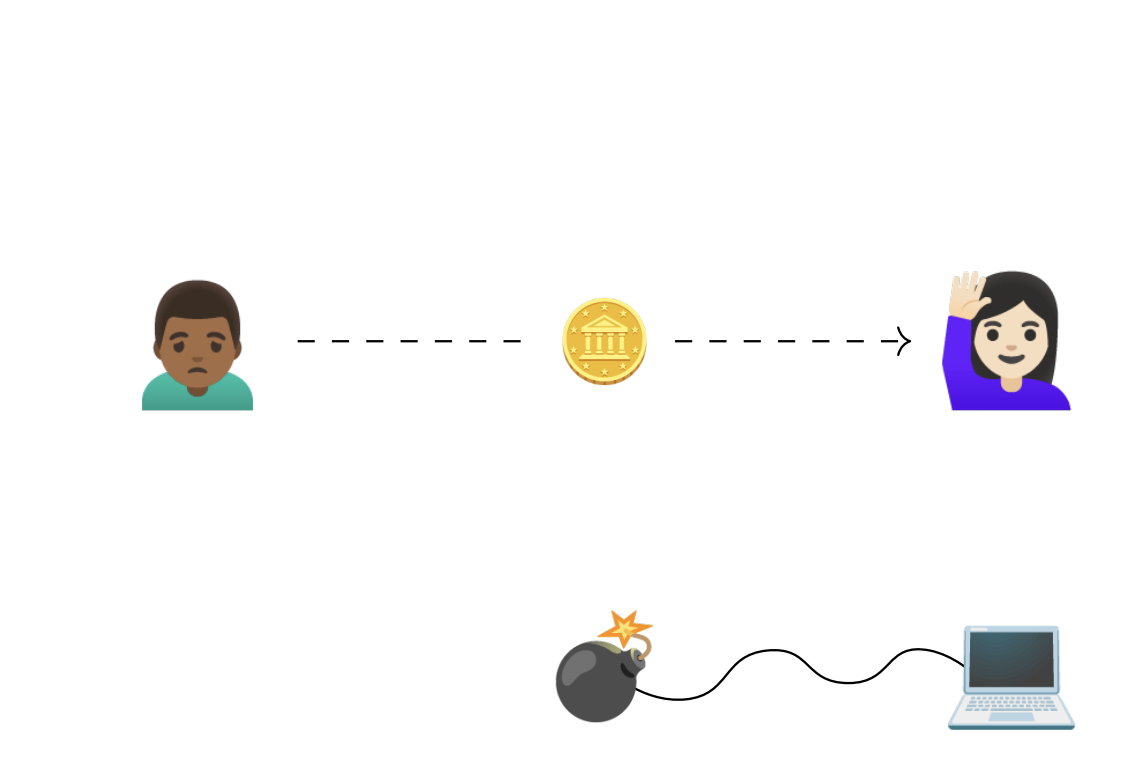 SAGT’21
Game Theory on the Blockchain: A Model for Games with Smart Contracts
Mathias Hall-Andersen and Nikolaj I. Schwartzbach
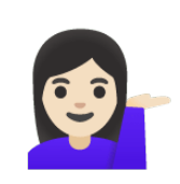 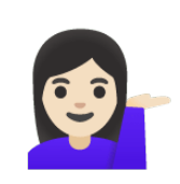 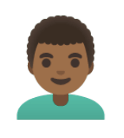 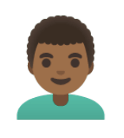 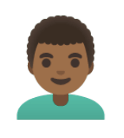 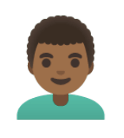 =
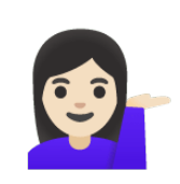 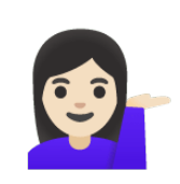 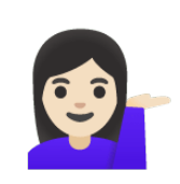 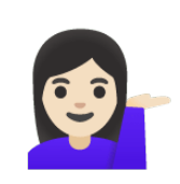 : -
: -
: -
: -
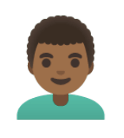 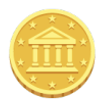 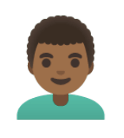 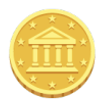 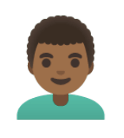 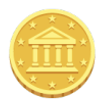 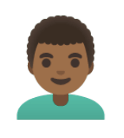 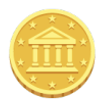 : +
: +
: +
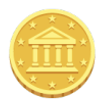 : +
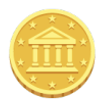 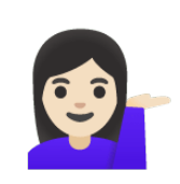 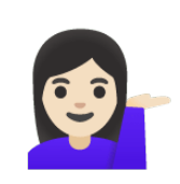 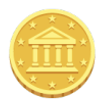 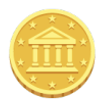 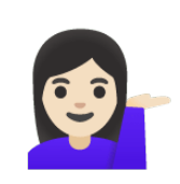 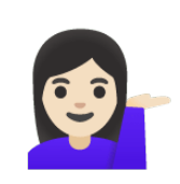 : 0
: -∞
: 0
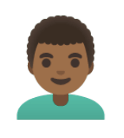 : 0
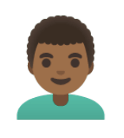 : -∞
: -∞
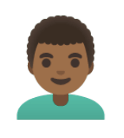 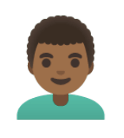 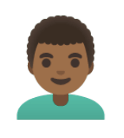 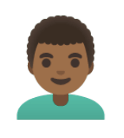 : 0
: +∞
: 0
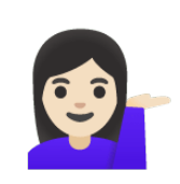 : 0
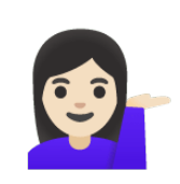 : +∞
: +∞
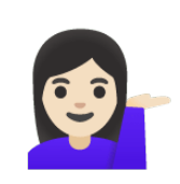 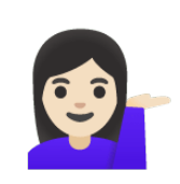 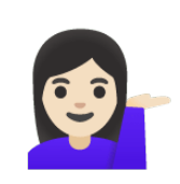 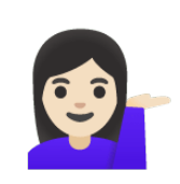 SAGT’21
Complexity Results
Game Theory on the Blockchain: A Model for Games with Smart Contracts
Mathias Hall-Andersen and Nikolaj I. Schwartzbach
Theorem.
Computing an SPE in a game with k contracts is ΣkP-hard.

Theorem.
Computing an SPE in a game of perfect information with two contracts takes O(m 2) time.

Theorem.
Computing an SPE in games (even with perfect information) is PSPACE-hard for O(m ) contracts.
SAGT’21
Stackelberg Equilibria
Game Theory on the Blockchain: A Model for Games with Smart Contracts
Mathias Hall-Andersen and Nikolaj I. Schwartzbach
Theorem.
Stackelberg equilibria correspond to the special case with one contract.

Theorem.
Reverse Stackelberg equilibria correspond to the special case with two contracts.
Q:
Which games remain secure when
the agents can deploy contracts?
“
”
Preprint
Stackelberg Resilience
Stackelberg Attacks or: How I Learned to Stop Worrying and Trust the Blockchain
Daji Landis and Nikolaj I. Schwartzbach
We say a game is Stackelberg k-resilient if its equilibrium is unchanged by the addition of k contracts.

Corollary.
Stackelberg 1-resilience is NP-hard to compute.

Corollary.
Stackelberg 2-resilience can be computed in quadratic time for games of perfect information.
Preprint
Stackelberg Resilience
Stackelberg Attacks or: How I Learned to Stop Worrying and Trust the Blockchain
Daji Landis and Nikolaj I. Schwartzbach
Theorem.
The commerce contract is full Stackelberg resilient.

Theorem.
If a game is not (k -1)-resilient, it is also not k -resilient.
ECAI’23
Transaction Fee Mechanisms
Stackelberg Attacks on Auctions and Blockchain Transaction Fee Mechanisms
Daji Landis and Nikolaj I. Schwartzbach
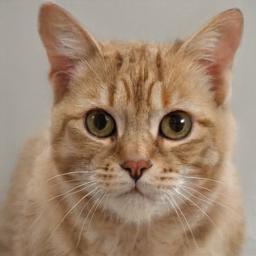 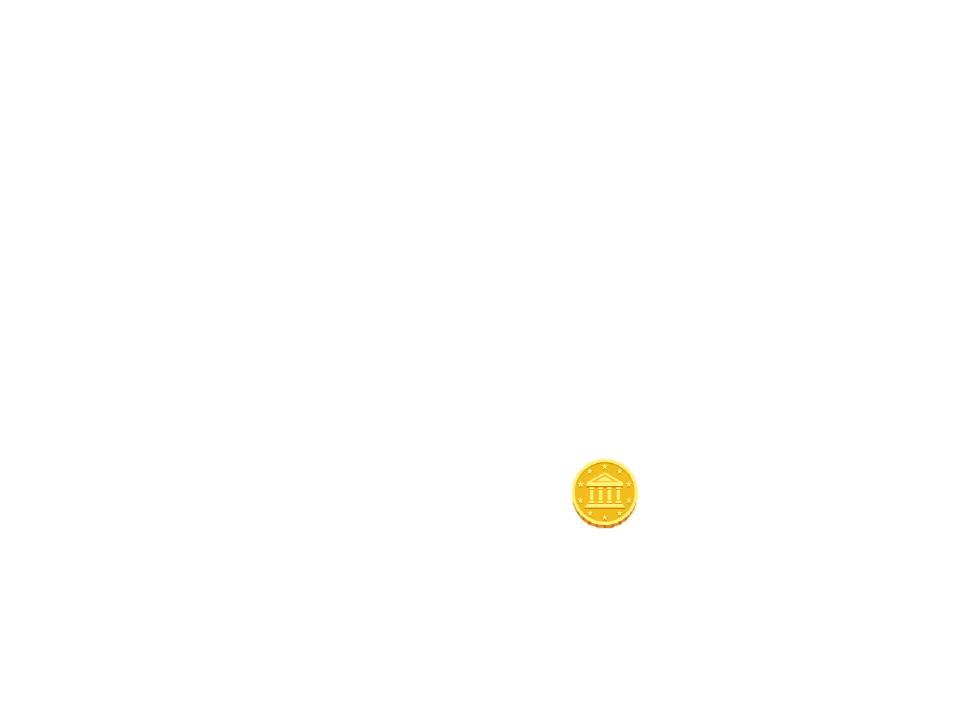 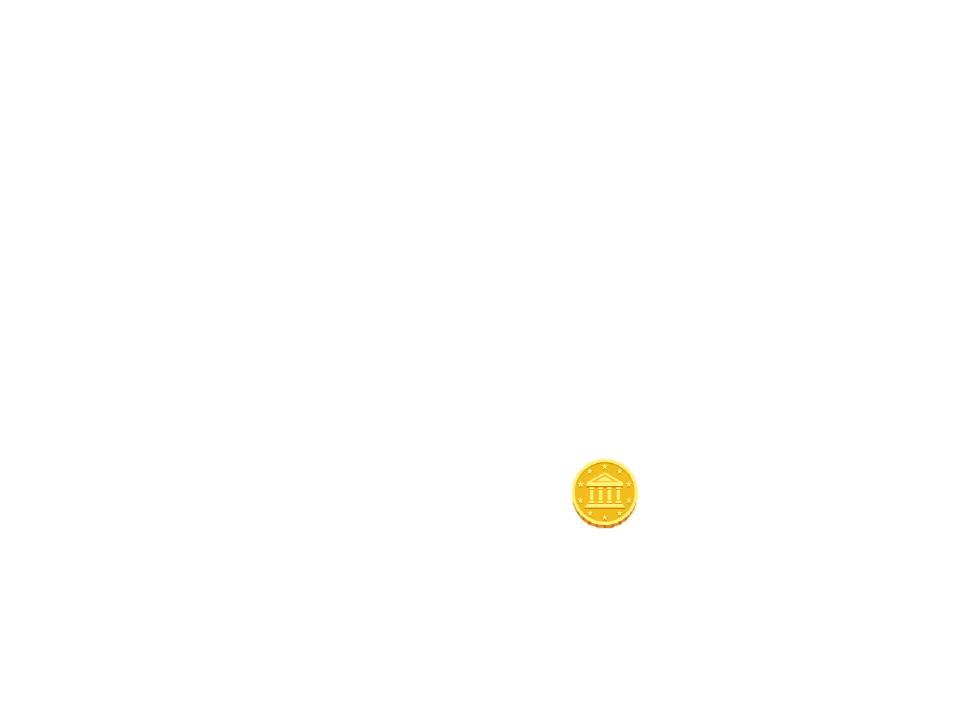 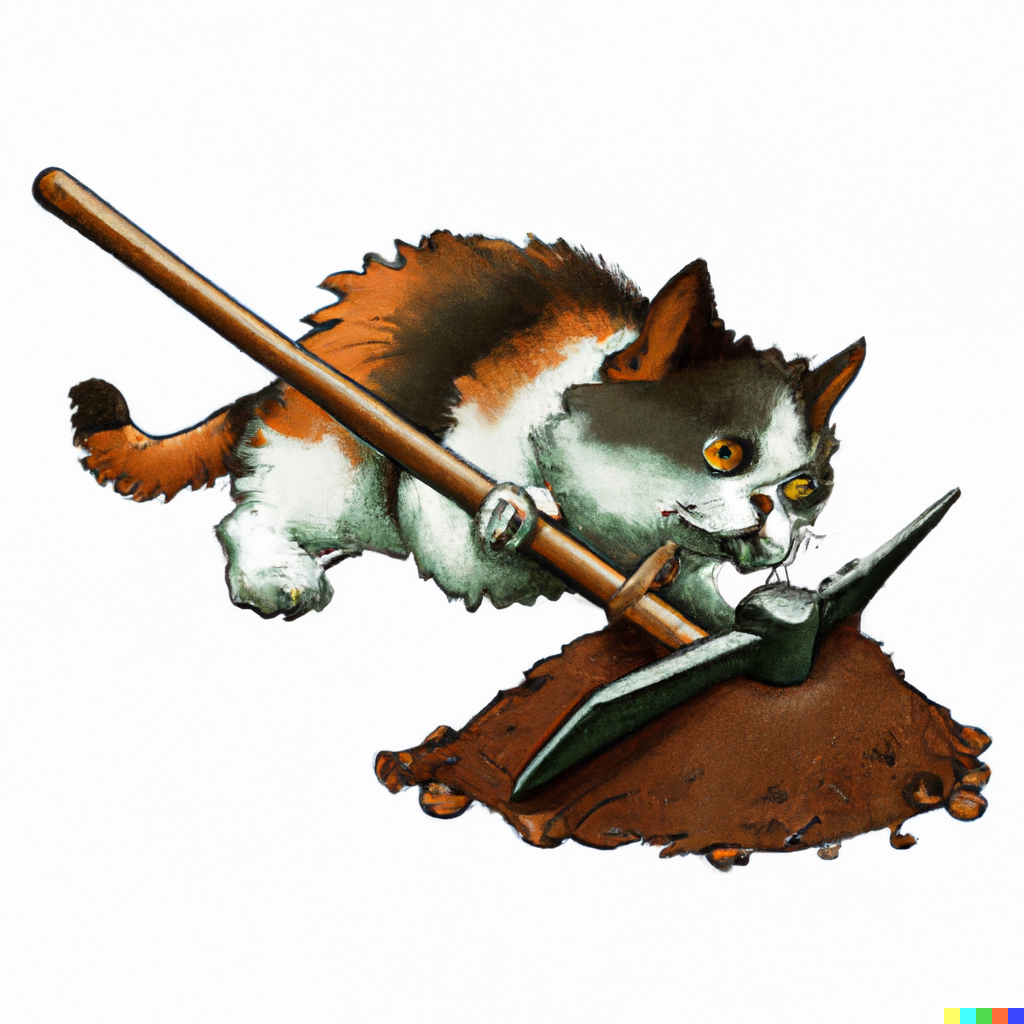 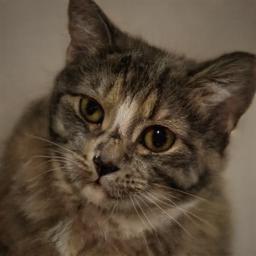 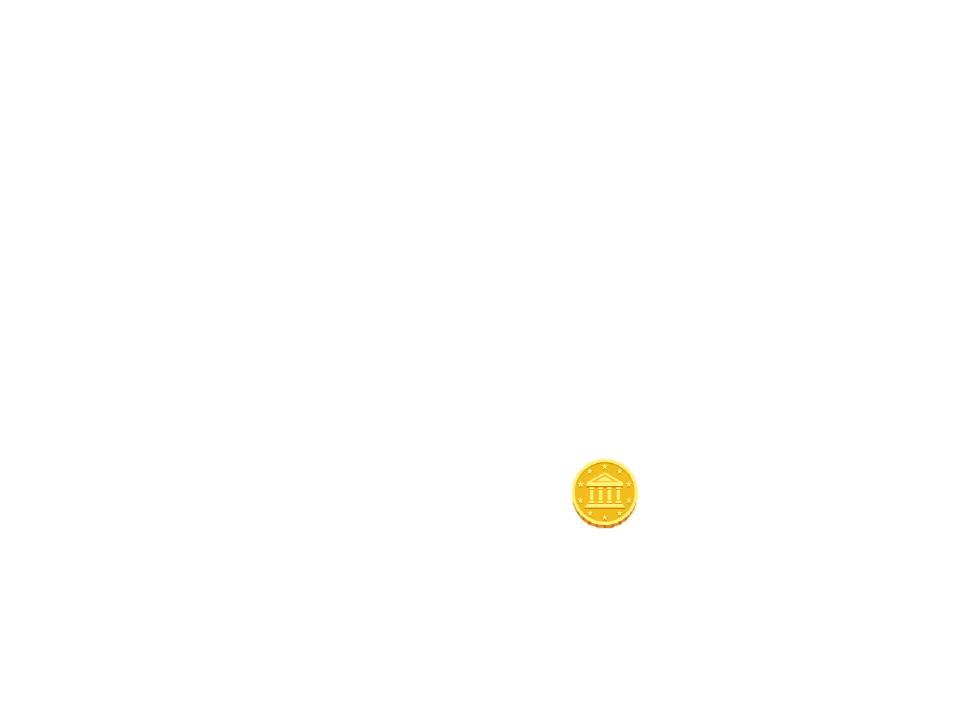 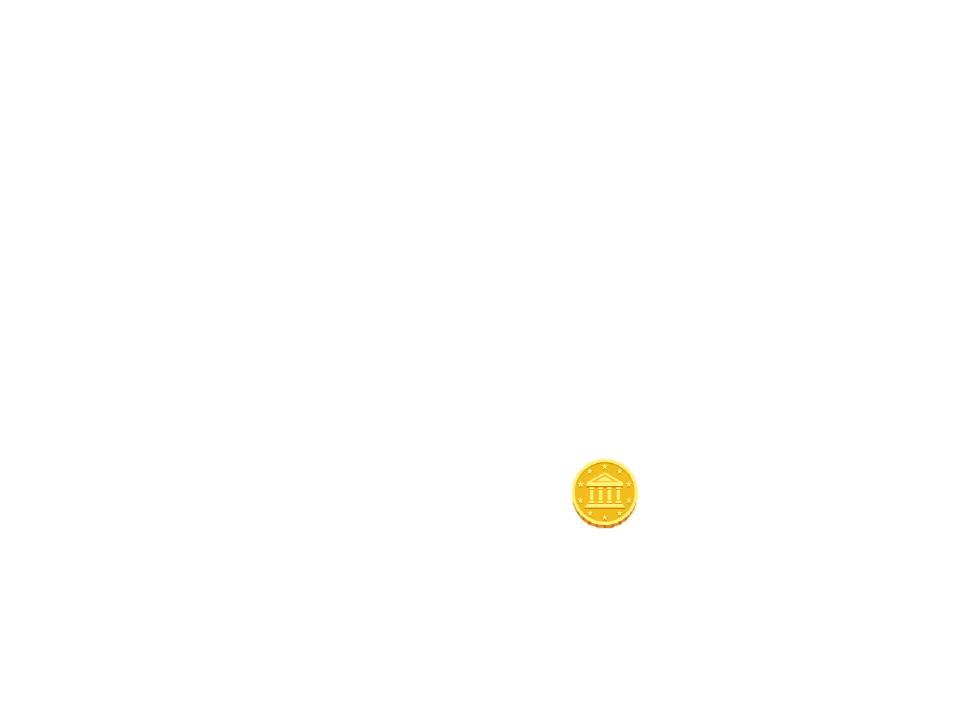 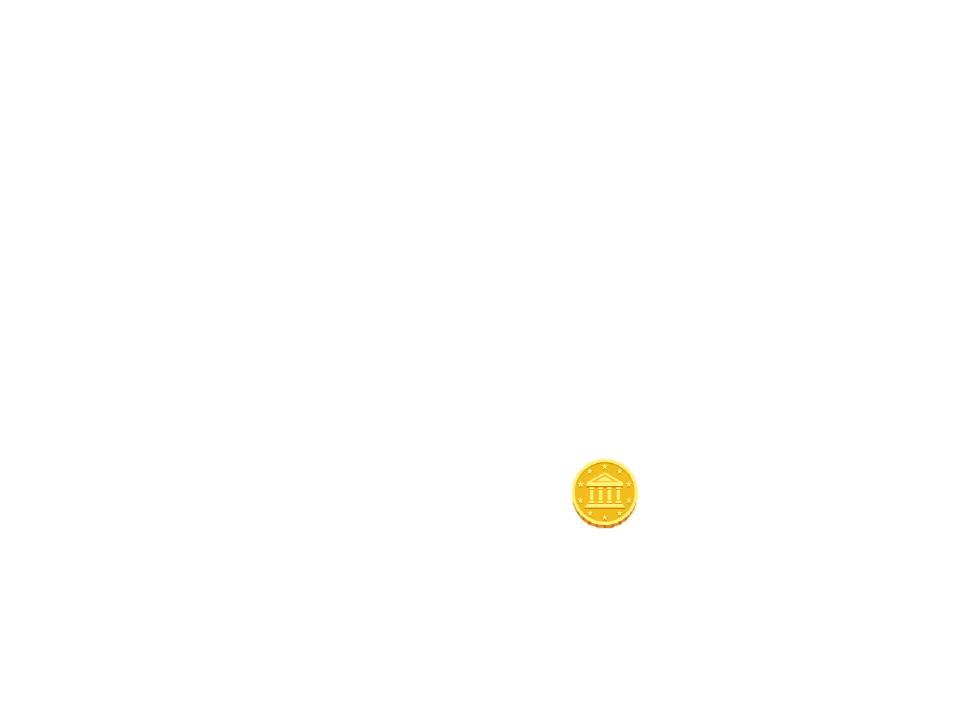 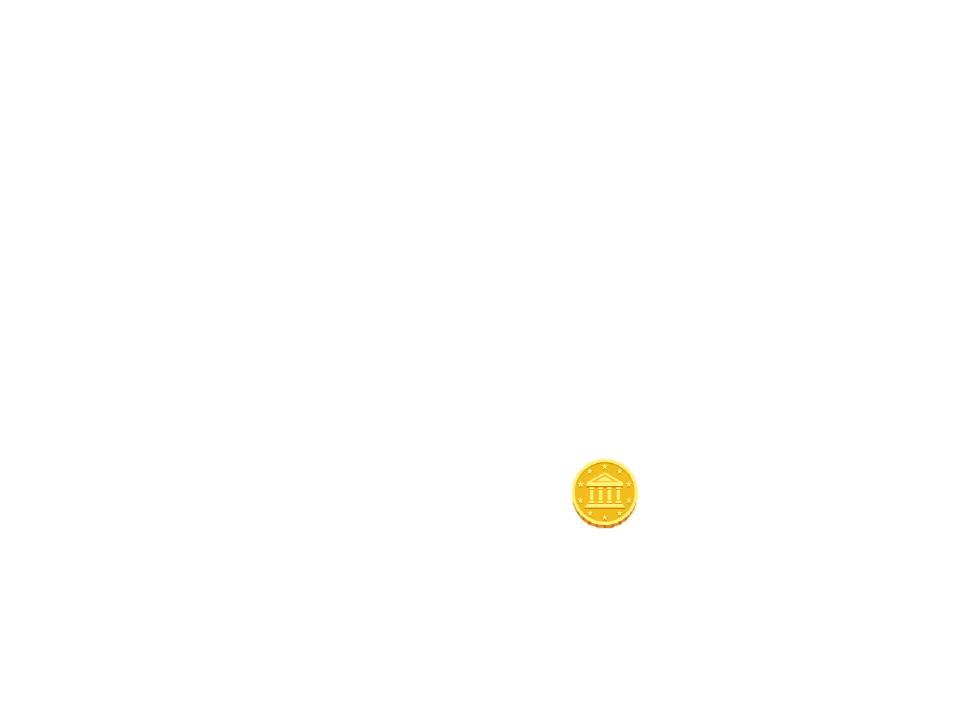 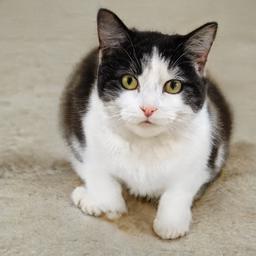 ECAI’23
A Stackelberg Attack
Stackelberg Attacks on Auctions and Blockchain Transaction Fee Mechanisms
Daji Landis and Nikolaj I. Schwartzbach
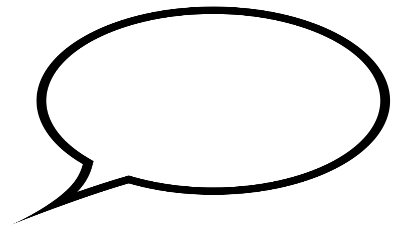 If you commit to bidding ε,
I will bid 2ε; otherwise, I
will make my original bid.
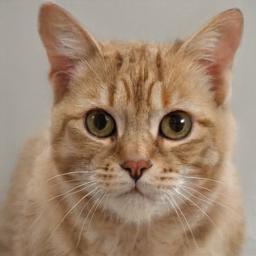 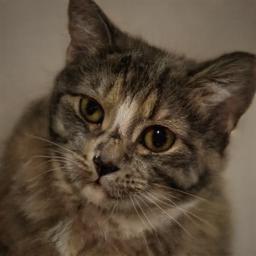 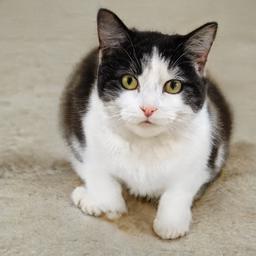 ECAI’23
Feasibility of Attack
Stackelberg Attacks on Auctions and Blockchain Transaction Fee Mechanisms
Daji Landis and Nikolaj I. Schwartzbach
Theorem.
Let v1 < v2 < … < vn be the valuations of the n agents, and let m be the size of the block, and n > m.
If for some k < m, it holds that,
				vn-k+1       n - k
				 vn-m       n – m
then transaction fee mechanisms are not Stackelberg resilient.

(holds for first-price, second-price, and for EIP-1559)
<
ECAI’23
Works for Natural Distributions
Stackelberg Attacks on Auctions and Blockchain Transaction Fee Mechanisms
Daji Landis and Nikolaj I. Schwartzbach
Theorem.
Let n = (1 + α) m, where α > 0 is a congestion constant.

Then the conditions required for the attack to hold are satisfied with overwhelming probability if either:
The valuations are sampled i.i.d. from a uniform distribution and 0 < α < 0.53.
The valuations are sampled i.i.d. from a Pareto distribution with parameter p > 1, and 0 < α < α(p), for some α(p) with 0 < α(p) < 0.69.
ECAI’23
Everyone Benefits Except for the Miner
Stackelberg Attacks on Auctions and Blockchain Transaction Fee Mechanisms
Daji Landis and Nikolaj I. Schwartzbach
Theorem.
Let n = (1 + α) m, where α > 0 is a congestion constant.

Let u be the utility an agent gets in the normal auction, and let u’  be the utility an agent gets in the attack.
Then with overwhelming probability, it holds that,
u’ / u > 1 + α – o(1)
Conclusion
We propose a system for fully decentralized commerce that provably works under reasonable and minimal assumptions.

We give a number of tools and methods to analyze smart contracts.

More work is needed before these system can (and should) be used.
Thank you.